Click to add text
Nauka dla BiznesuKim jesteśmy?
Misja, wizja, wartości Łukasiewicza
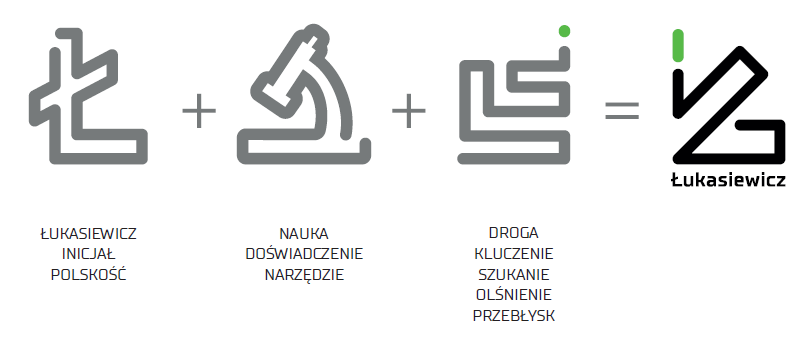 Misja
Kreatywni ludzie, którzy tworzą z pasją innowacyjne rozwiązania dla rozwoju polskiej gospodarki
Wizja
Dynamiczna organizacja sieciowa tworząca innowacyjne rozwiązania stosowane w kluczowych sektorach gospodarki
Wartości
Pasja, Kreatywność, Odwaga, Rzetelność, Solidarność
2
Kim jesteśmy?
Jesteśmy trzecią pod względem ​wielkości siecią badawczą w Europie 
i liderem B+R w Europie Środkowo-Wschodniej
Integrujemy 28 instytutów badawczo-rozwojowych
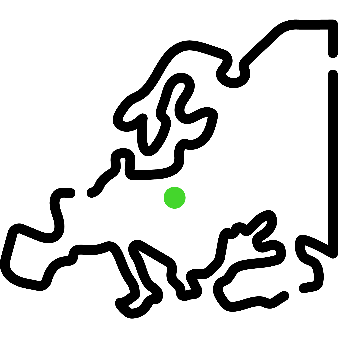 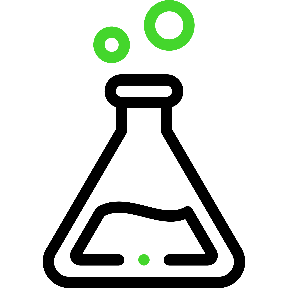 Jesteśmy nowoczesną instytucją badawczą
Zarządzamy 440 laboratoriami B+R
Posiadamy specjalistyczną aparaturę badawczą3762 urządzeń kluczowej aparatury, w tym 497 unikatowej aparatury      w skali Polski
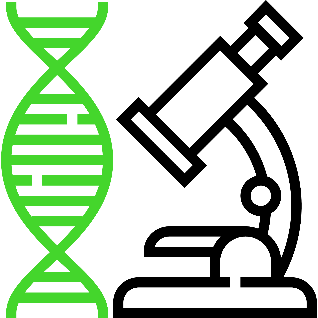 Pracują dla nas najlepsiW całym Łukasiewiczu pracuje blisko 4500 pracowników pionu badawczego i inżynieryjno-technicznego
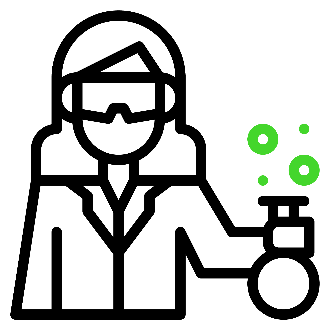 Projekty Łukasiewicza w 2021 roku w liczbach
12%
Zdrowie
12%
Transformacja Cyfrowa
60%
Zrównoważonagospodarkai Energia
wartość projektów w trakcie realizacji
Blisko
7,4 mld zł
1566
liczba projektóww trakcie realizacjiw 2021 roku
Ponad
budżet 
Instytutów Łukasiewiczaw projekcie
2,0 mld zł
16%
Inteligentna i Czysta Mobilność
+ 11% od 2021
4
Projekty Łukasiewicza w 2021 roku w liczbach
4900
podpisanych umówdotyczących komercjalizacji
Rodzaje projektów realizowanych w 2021 roku w Łukasiewiczu:
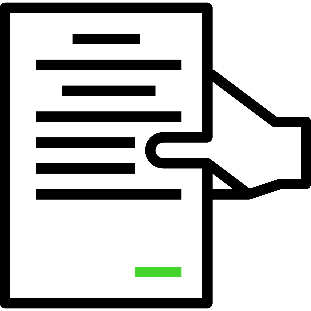 Technologie
473
215
roczny przychód z komercjalizacji
MLN PLN
+ 28% (r/r)
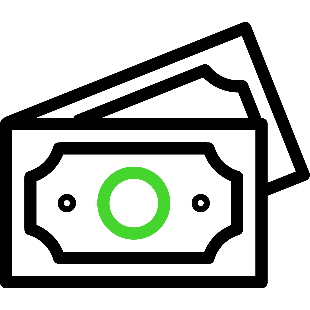 264
Produkty
163
Usługi
127
uzyskanych patentówkrajowych
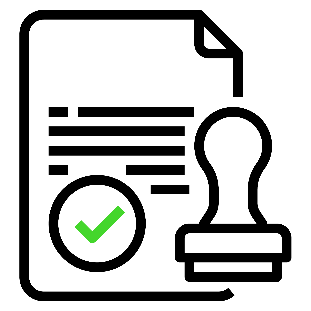 Inne
201
5
Sieć Badawcza Łukasiewicz – system wyzwań
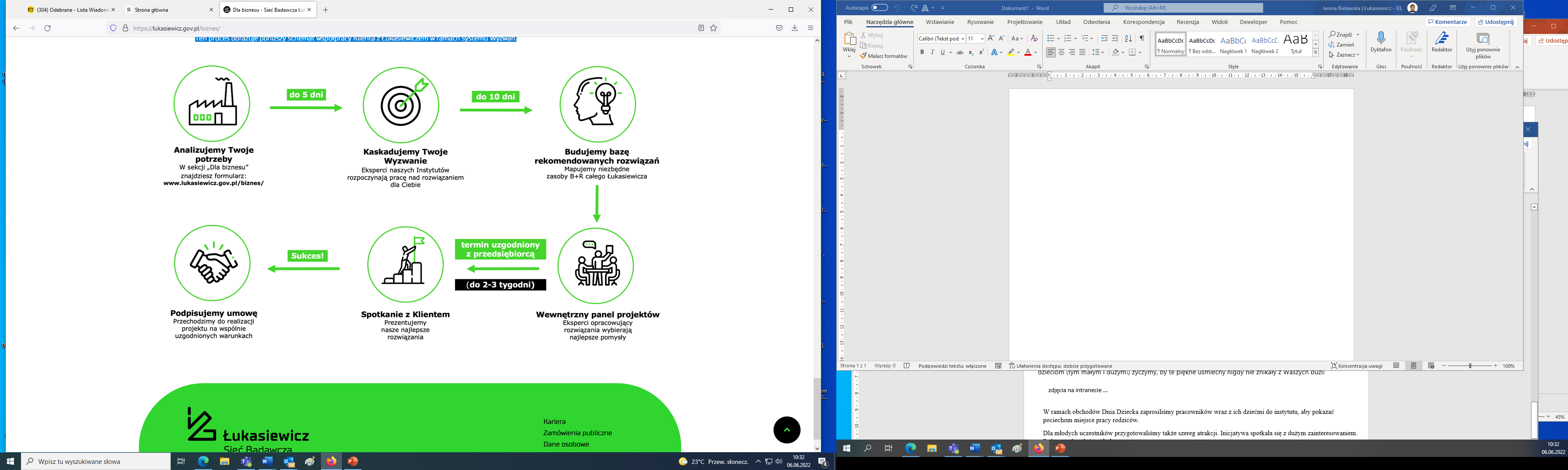 Wyzwania Łukasiewicza: szczegóły
1149
Wyzwań
Czas w którym otrzymasz od nas propozycję dla swoje firmy
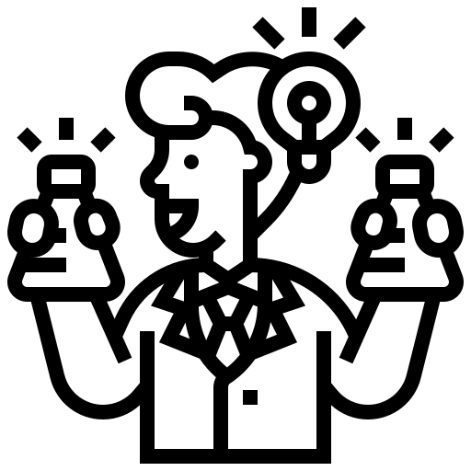 15
Dni roboczych
535
WyzwaniaB+R
Co Ci proponujemy?
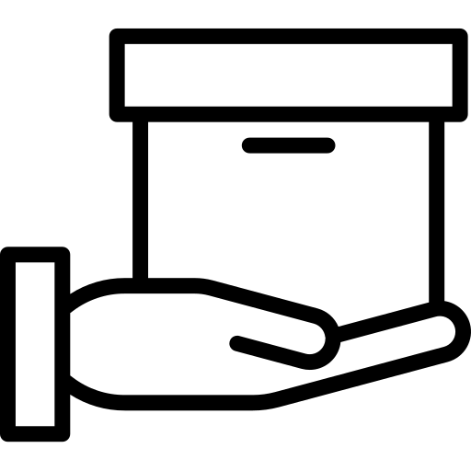 614
WyzwaniaP+U
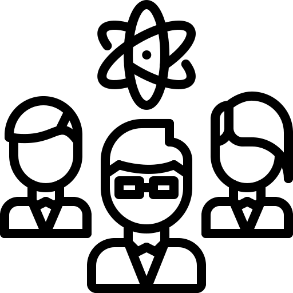 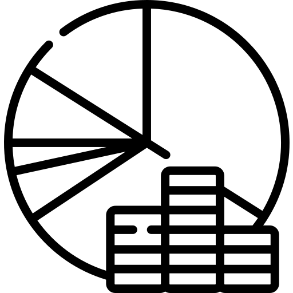 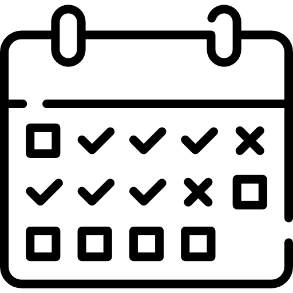 Budżet
do realizacji
Zespółludzi
Wstępnyharmonogram
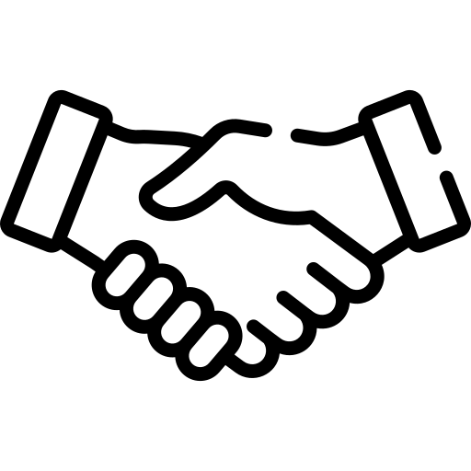 542
Firm rzuciłonam wyzwanie
Procent firm decydującychsię na współpracę z Łukasiewiczem:
24%
firm rzucającychwyzwanie w 2021
7
[Speaker Notes: Wyzwania 15 dni zespół ludzi + infrastruktura + wstępny harmonogram + budżet do realizacji rozwiązania technologicznego (procesy 1000 b+r P+u) 400 firm, skuteczność 25% (b, wysoka – KUBA), wykres czasowy rosnąca liczba klientów]
Działamyw organizacjach międzynarodowych
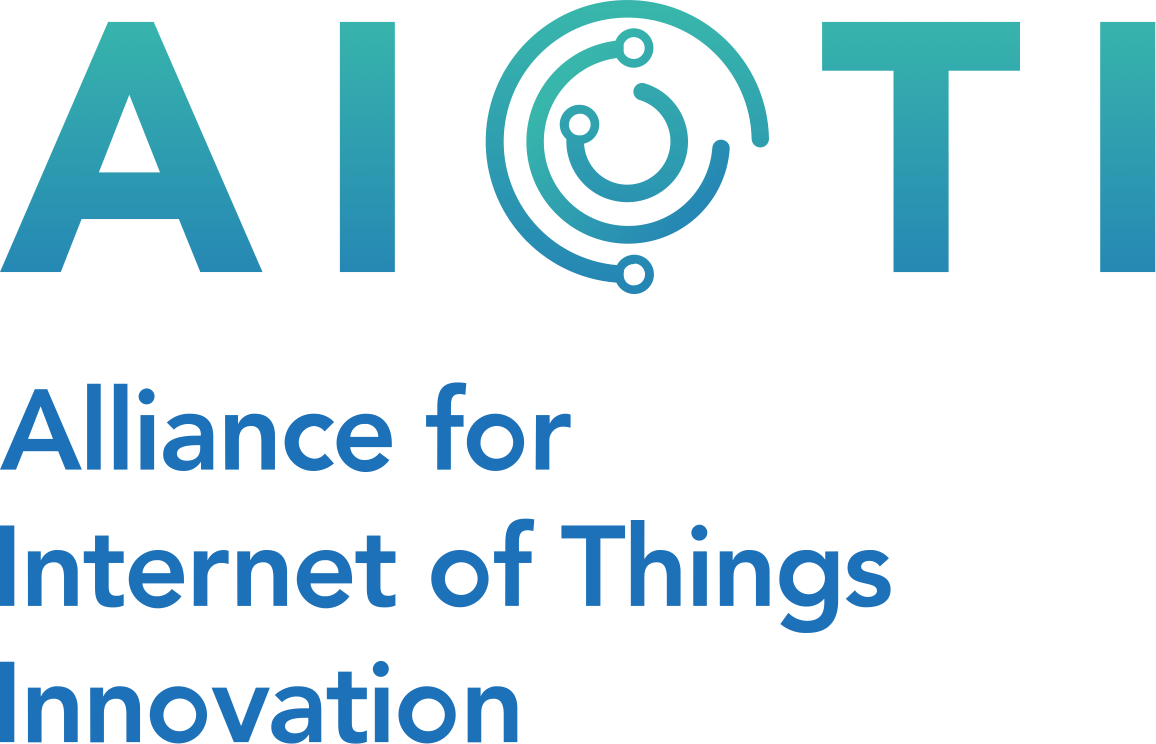 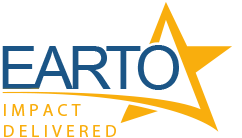 Jesteśmy członkami
ponad
Organizacjimiędzynarodowych
100
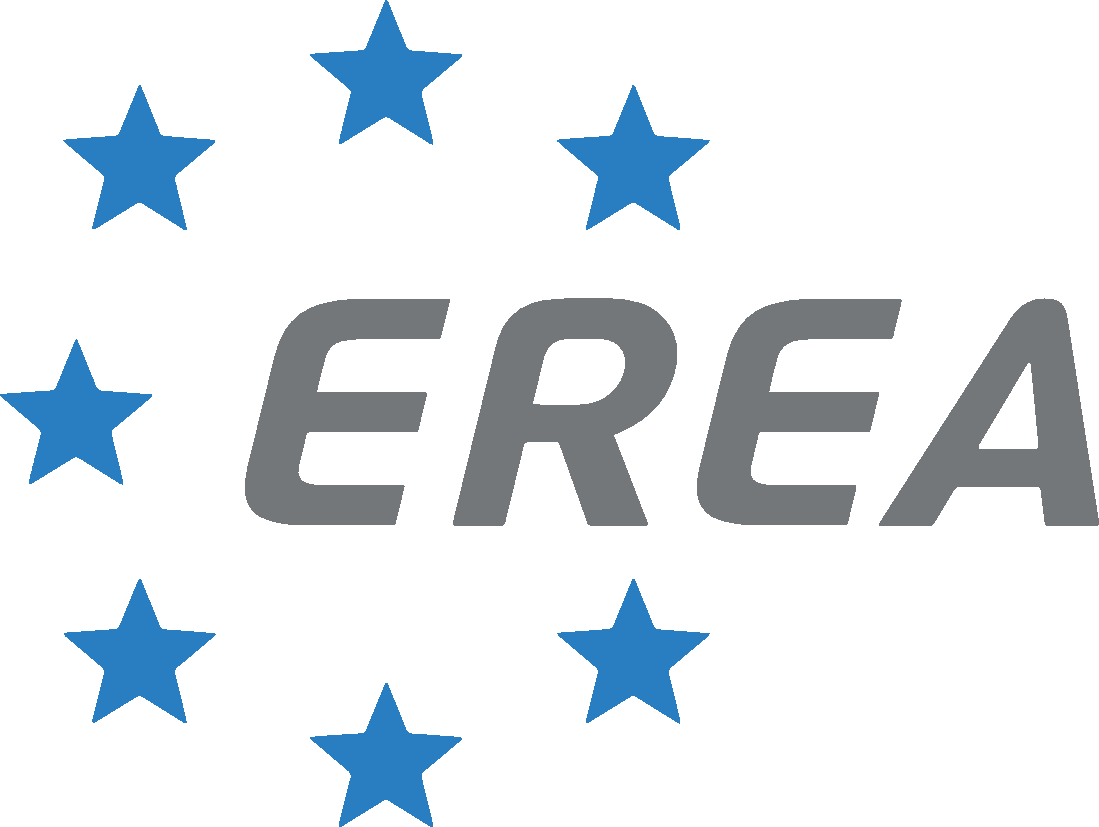 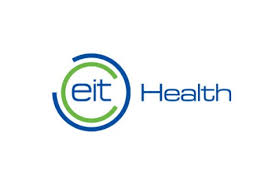 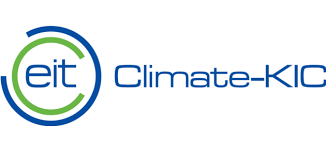 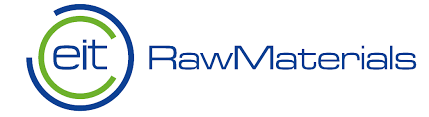 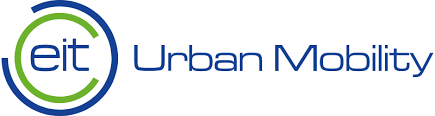 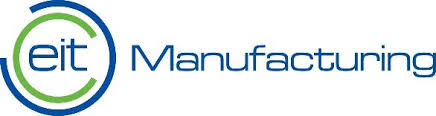 [Speaker Notes: Celem Łukasiewicza jest być pomostem między krajowymi przedsiębiorstwami i organizacjami badawczymi a instytucjami europejskimi, zwłaszcza dofinansowującymi projekty badawcze i innowacyjne
Do realizacji tego wykorzystujemy m.in.. naszą aktywność w różnych organizacjach międzynarodowych jak EARTO, a także AIOTI, Semiconductor Alliance czy partnerstwa europejskich jak 2ZERO, BEPA, CLEAN SKY, CLEAN STEEL]
Grupy Badawcze Łukasiewicza
26
Instytutów Łukasiewicza
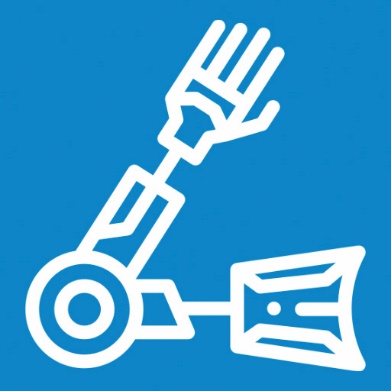 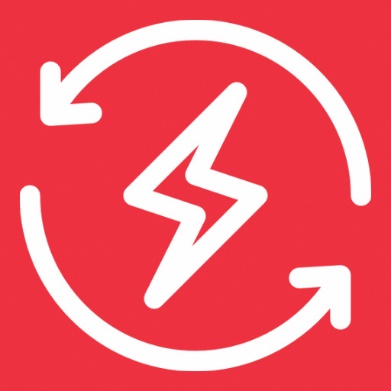 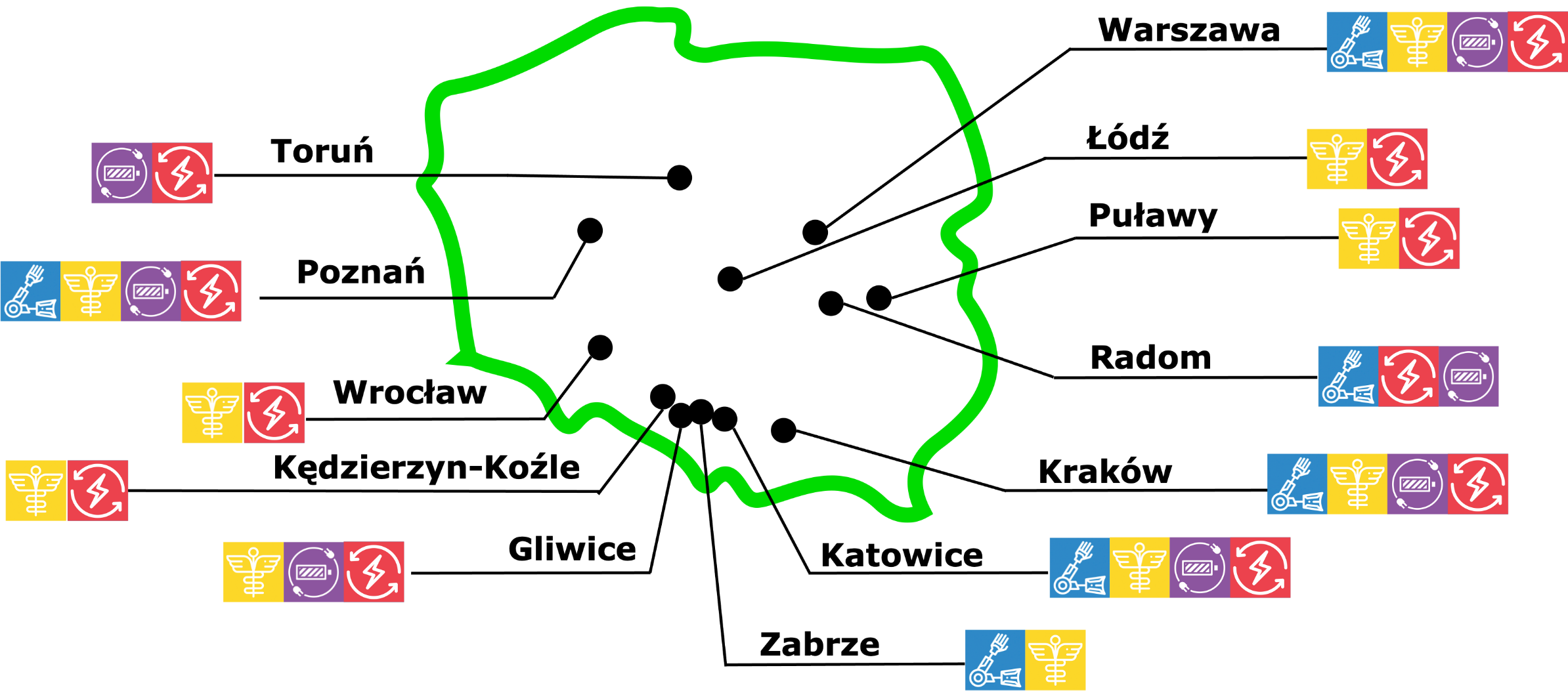 Zrównoważona Gospodarkai Energia
TransformacjaCyfrowa
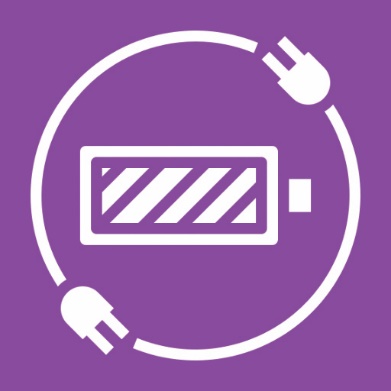 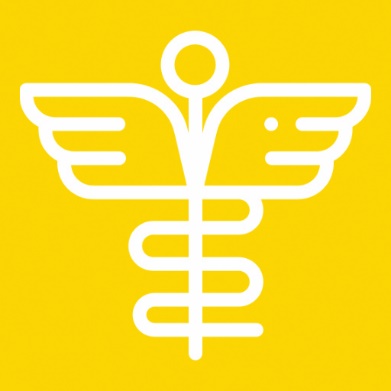 Inteligentna 
i CzystaMobilność
Zdrowie
Grupy Badawcze Łukasiewicza skupiają ekspertów z różnych Instytutów Łukasiewicza w celu wypracowania portfela wspólnych projektów, wymiany doświadczeń i kompetencji oraz integracji pracowników naukowych i inżynierów
9
Grupy BadawczeŁukasiewicza
automatyka, robotyka 
sztuczna inteligencja 
inteligentne usługi dla obywatela i przedsiębiorstwa 
data science 
sieciowanie cyfrowe, internet rzeczy, AR 
inteligentny przemysł i logistyka 
inteligentne miasta 
cyfrowe rolnictwo 
cyfrowa edukacja
technologie kwantowe
technologie półprzewodnikowe
biogospodarka 
nowe materiały, odzysk materiałowy 
przesył i magazynowanie energii 
materiały budowlane o niskiej energochłonności i materiałochłonności oraz wysokiej izolacyjności 
zrównoważone procesy upraw 
zielona chemia
technologie niskoemisyjne
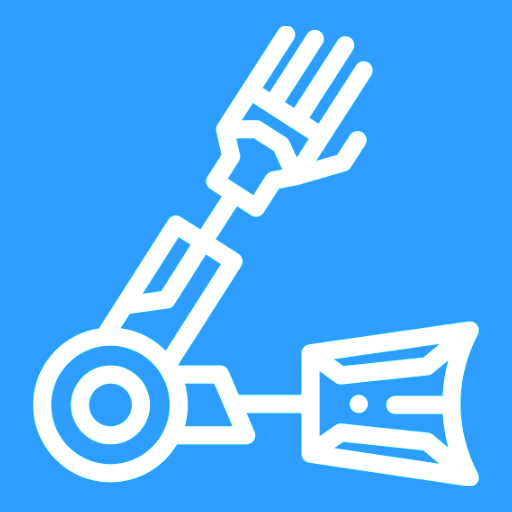 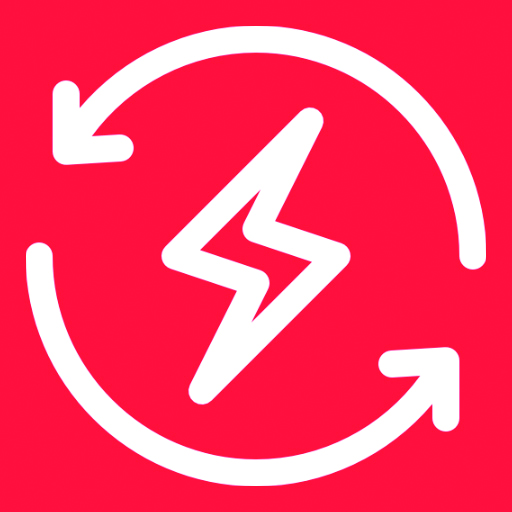 Zrównoważona Gospodarkai Energia
TransformacjaCyfrowa
innowacje w systemie opieki zdrowotnej 
produkty lecznicze
innowacje w technologiach medycznych
medycyna regeneracyjna
techniki addytywne w medycynie i inżynierii medycznej
techniki kwantowe w medycynie
inteligentna i zielona infrastruktura logistyczna 
autonomiczna mobilność oraz rozwiązania sieciowe 
materiały i procesy zastosowane w konstrukcji i produkcji środków transportu  
towarowe bezzałogowe statki powietrzne (BSP)  
czyste lotnictwo   
elektromobilność
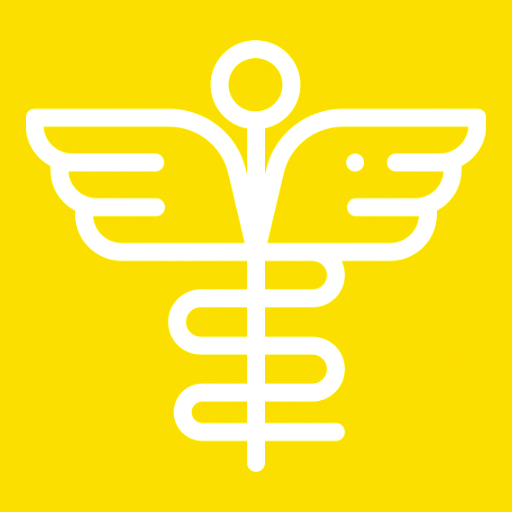 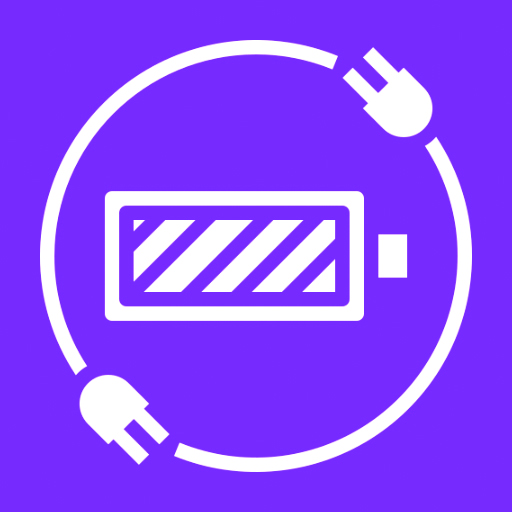 Inteligentna 
i CzystaMobilność
Zdrowie
10
[Speaker Notes: + koło]
Strategia PUSHProgramy badawcze
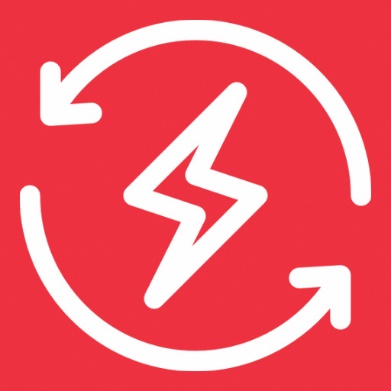 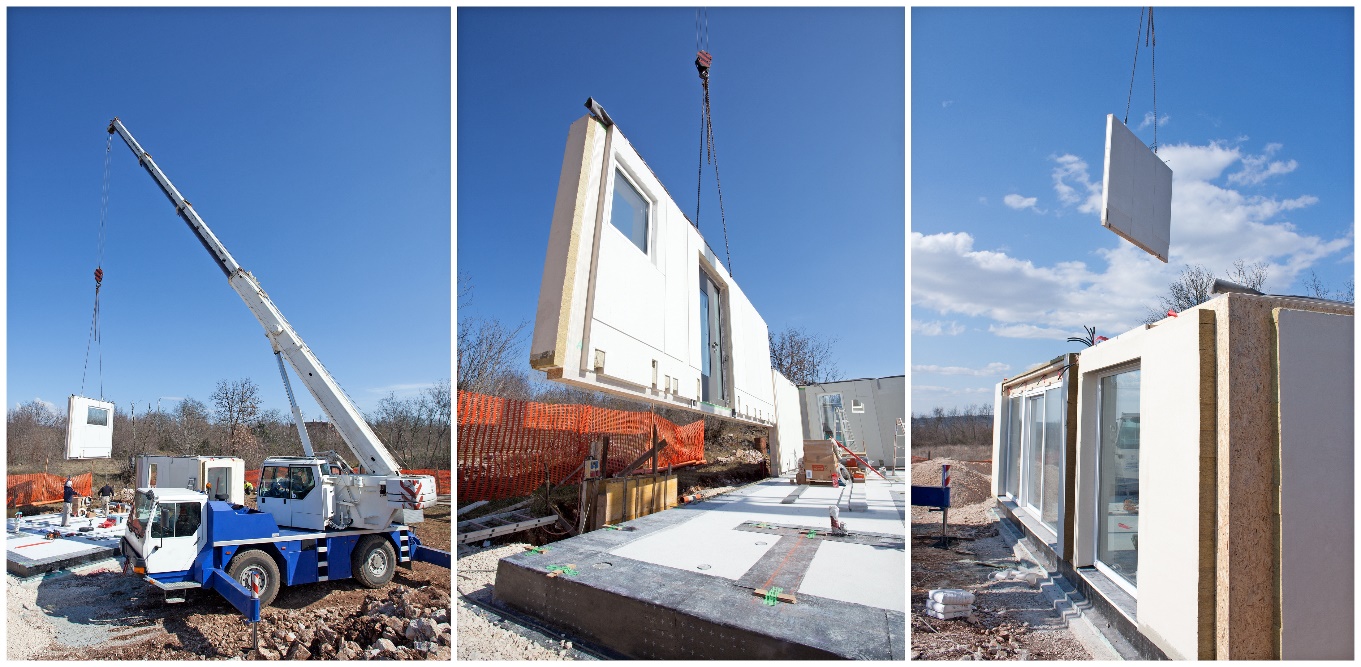 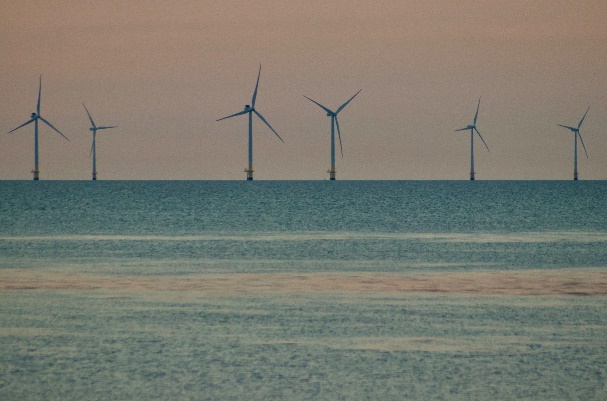 Budownictwo modułowe
Offshorowa energia wiatrowa
Sustainable Economy & Energy
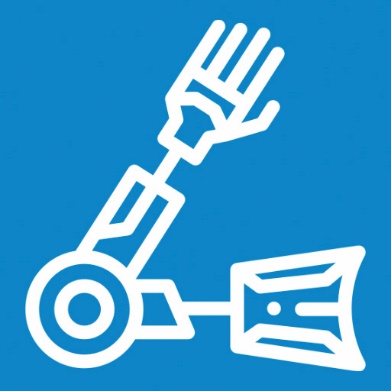 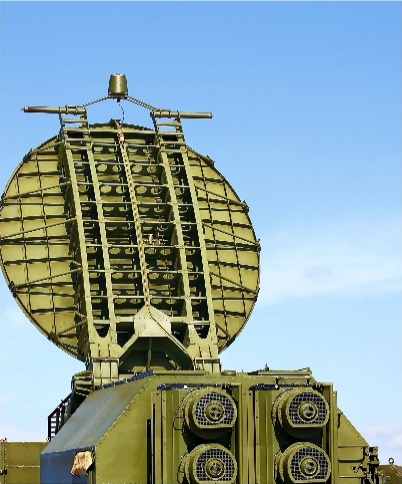 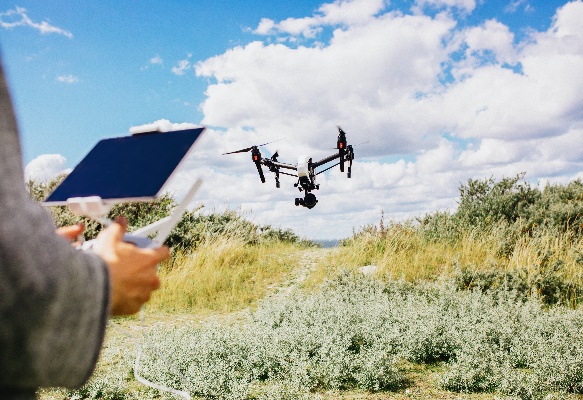 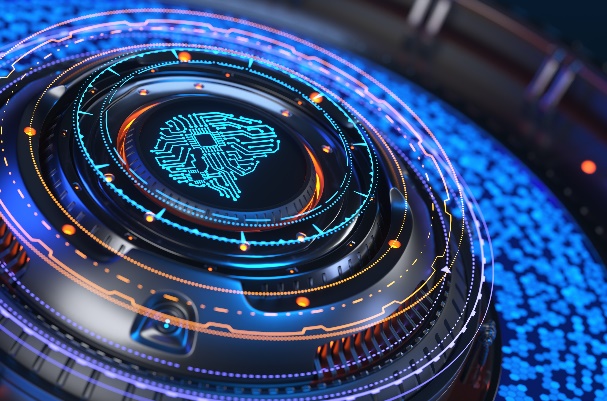 Azotek galu
Platformy dronowe
Digital Transformation
Artificial Intelligence
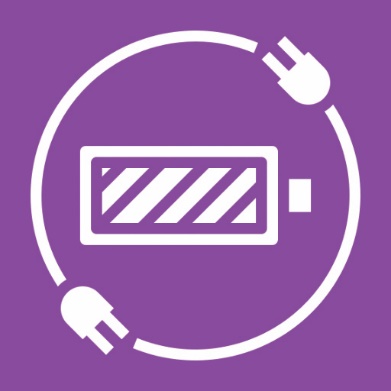 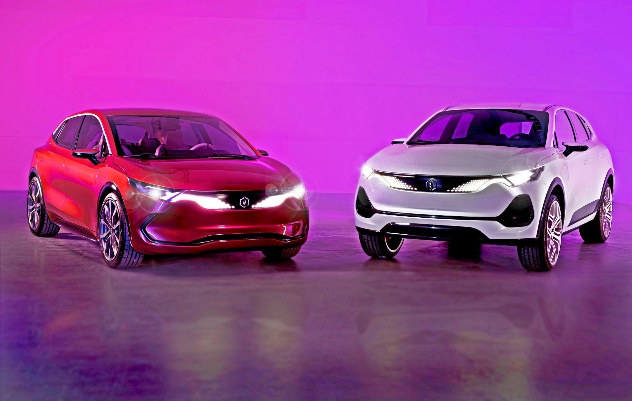 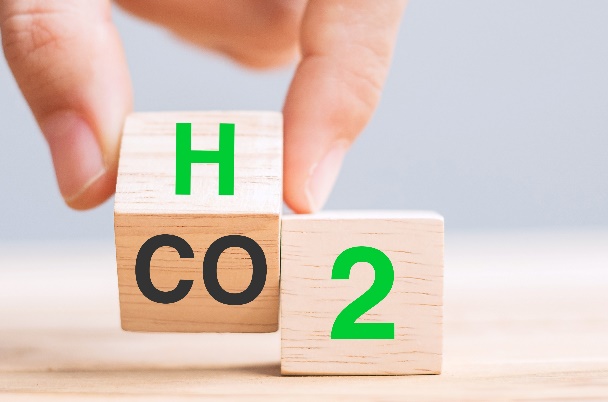 RepolonizacjaIZERY
Wodorowa
energia
Smart and Clean Mobility
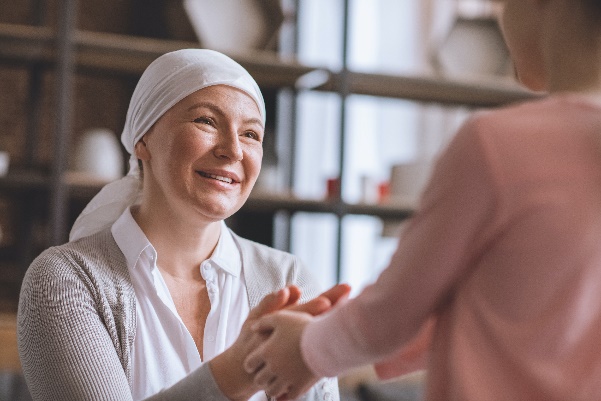 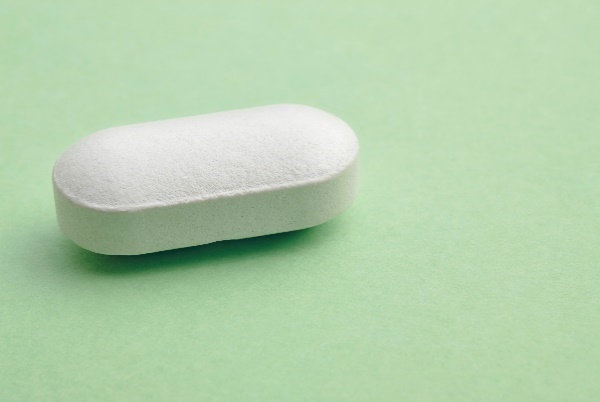 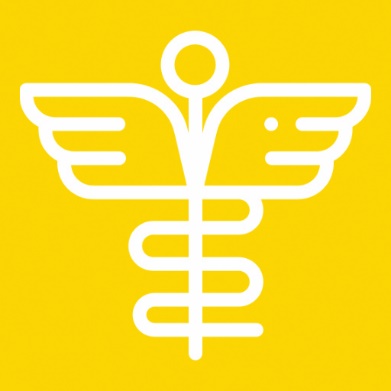 Technologie w obszarze terapii onkologicznych
11
Substancja czynna leku - API
Healthy Living
[Speaker Notes: Do zmiany graficznej strategia push and pull do wyrzucenia offsorowa – dana  jakieśdo GBŁ Azoty zakończony projekt, KGHM/Eneris (bateria), międzynarodowe LG/ABB/Hitachi,]
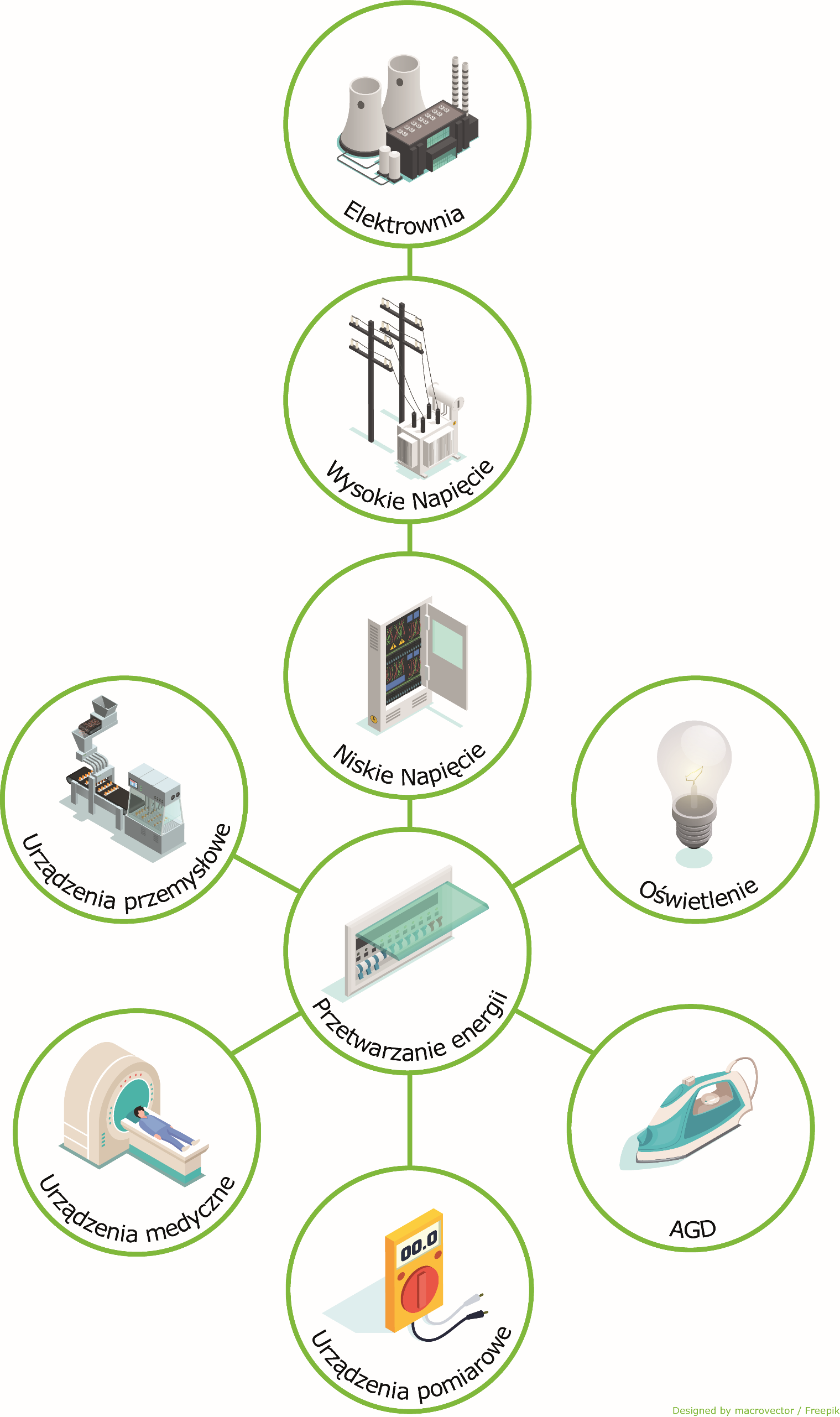 Łukasiewicz - Instytut Elektrotechniki
Jesteśmy 

 źródłem wiedzy na etapie wytwarzania      energii elektrycznej
 obecni w całym cyklu życia
 pionierami w opracowywaniu innowacyjnych systemów zarządzania energią z wykorzystaniem OZE
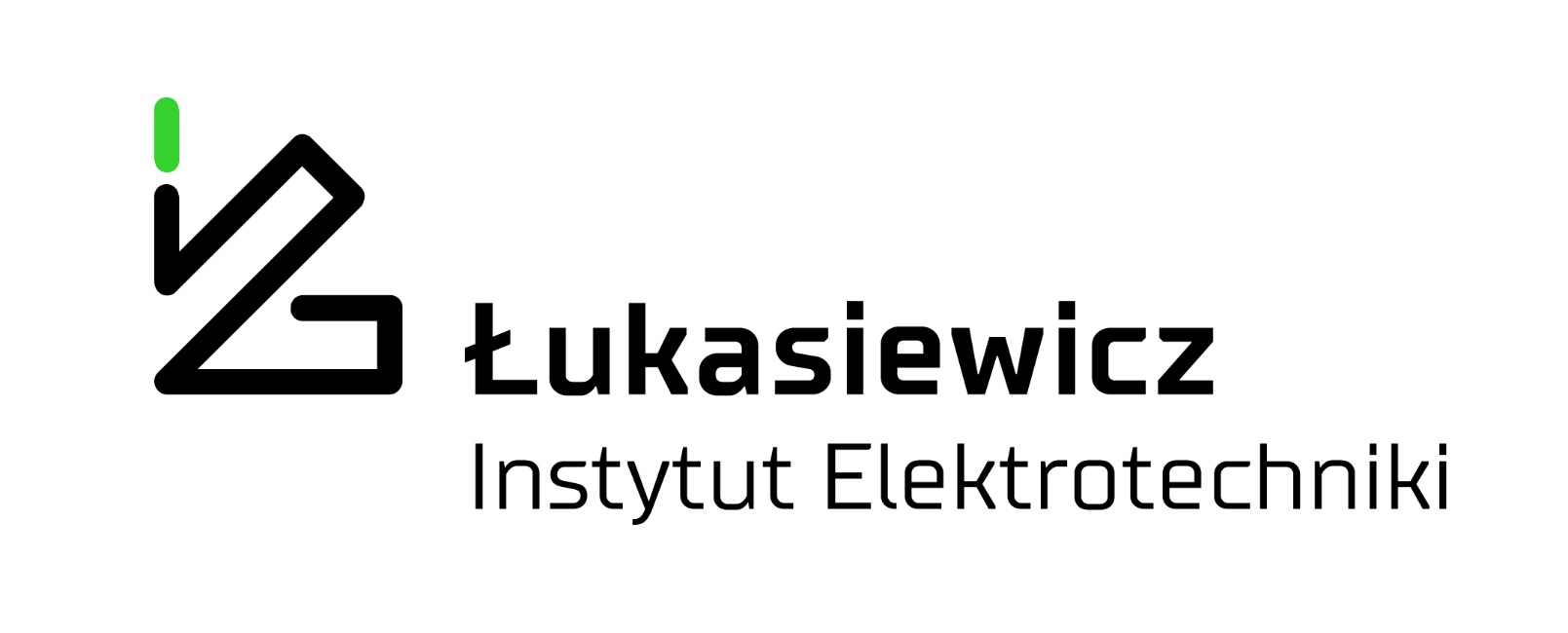 Kluczowe kierunki Łukasiewicz-IEL
Elektromobilność i transport elektryczny, w tym dedykowane pojazdy elektryczne (pojazdy osobowe, towarowe, autobusy), systemy napędowe (silniki, falowniki, magazyny energii), rozwiązania wodorowe dot. zasilania pojazdów, infrastruktura ładowania, komunikacja. 
Elektroenergetyka, w tym: systemy pomiarowe, aparatura rozdzielcza systemy zasilania dużej mocy i średniego napięcia, systemy przetwarzania, źródła OZE, sieci i mikrosieci elektroenergetyczne, magazynowanie energii. 
Inżynieria elektryczna, w tym: systemy przetwarzania energii elektrycznej, pomiary i urządzenia trakcji elektrycznej (trakcja miejska i kolejowa), napędy elektryczne, systemy zasilania w tym do celów strategicznych, systemy sterowania i elektroniki przemysłowej. 
Inżynieria materiałowa, w tym: wyroby elektroizolacyjne, wykorzystanie materiałów kompozytowych w grzejnictwie, recykling materiałów kompozytowych i szkło-epoksydowych, recykling baterii i paneli fotowoltaicznych.
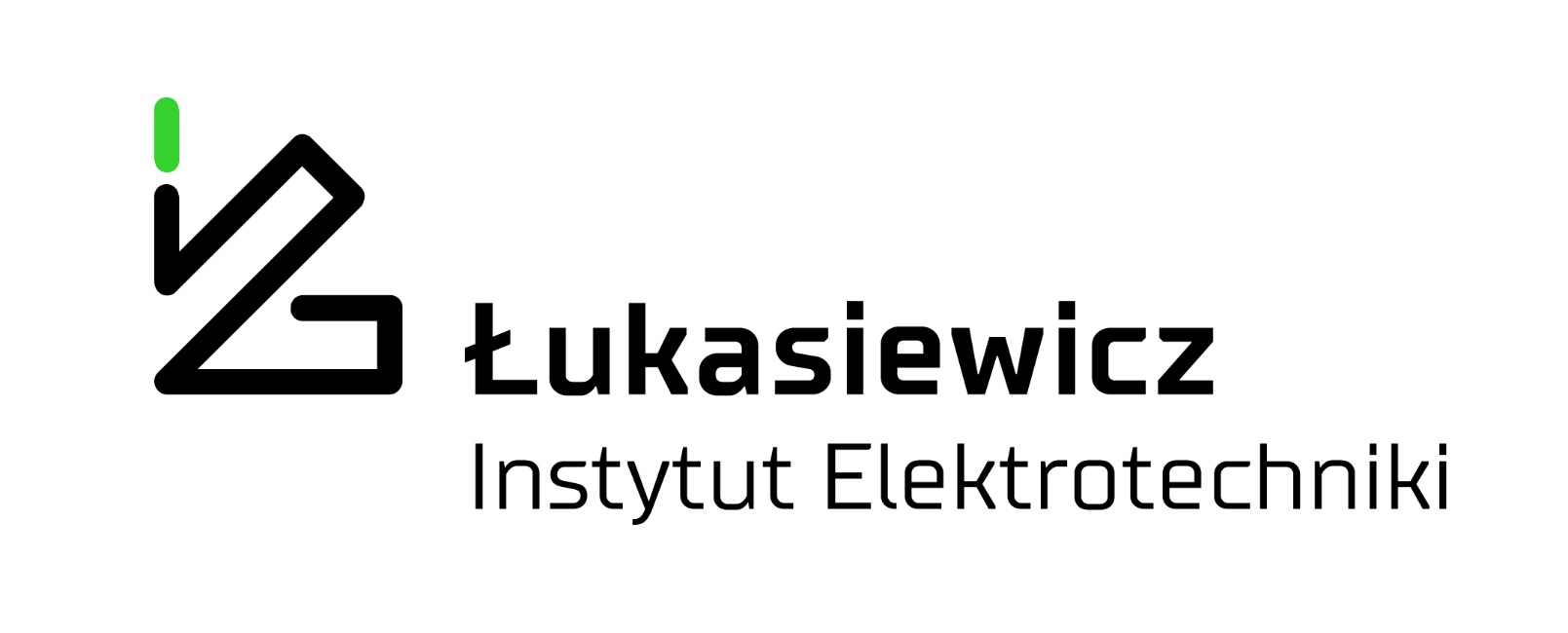 BEZPIECZEŃSTWO
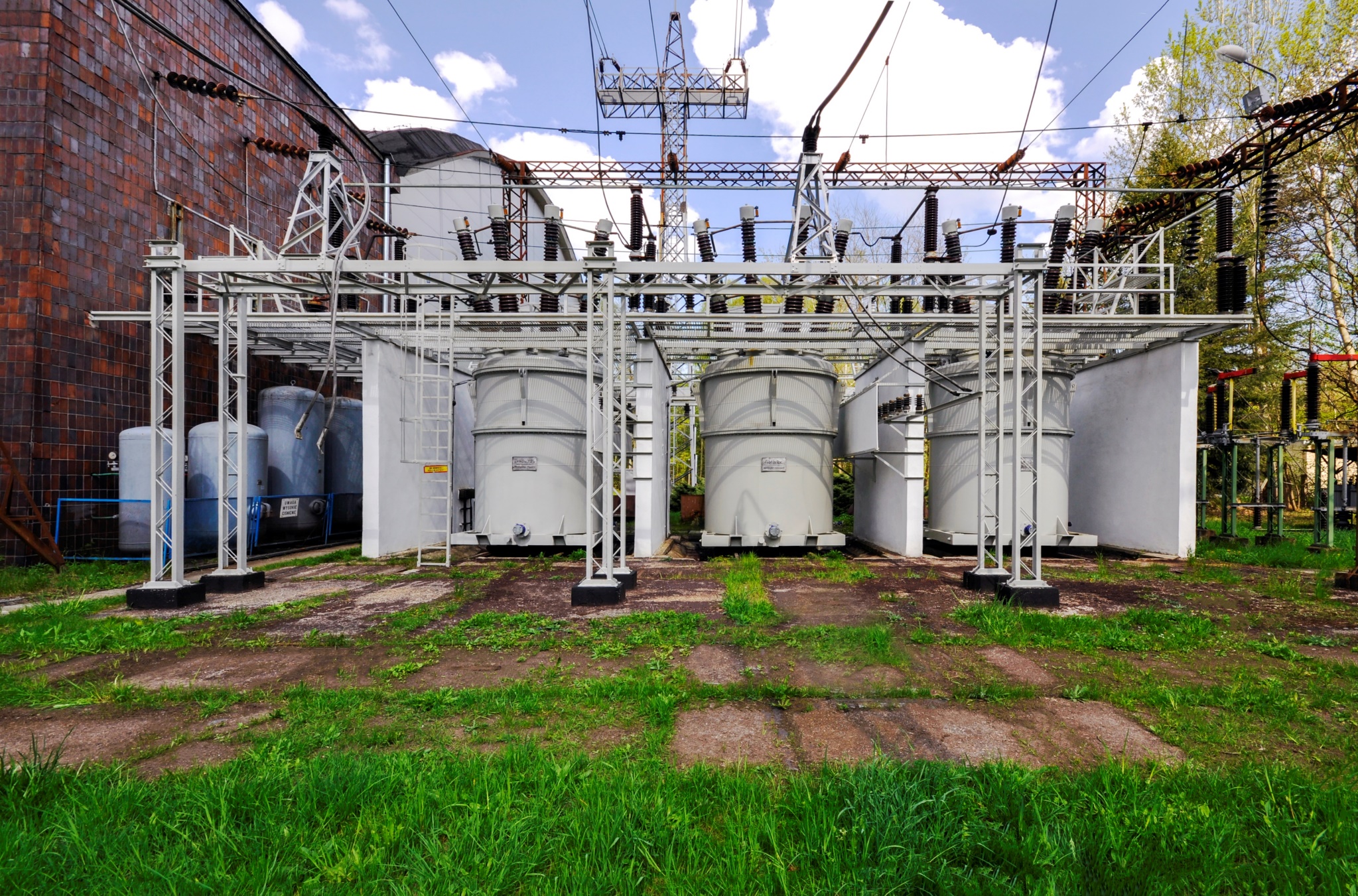 badanie aparatury rozdzielczej oraz rozdzielnic wysokiego napięcia
 produkcja i dostarczenie izolatorów wykorzystywanych do mechanicznego zawieszenia przewodów wysokiego napięcia na słupach elektroenergetycznych
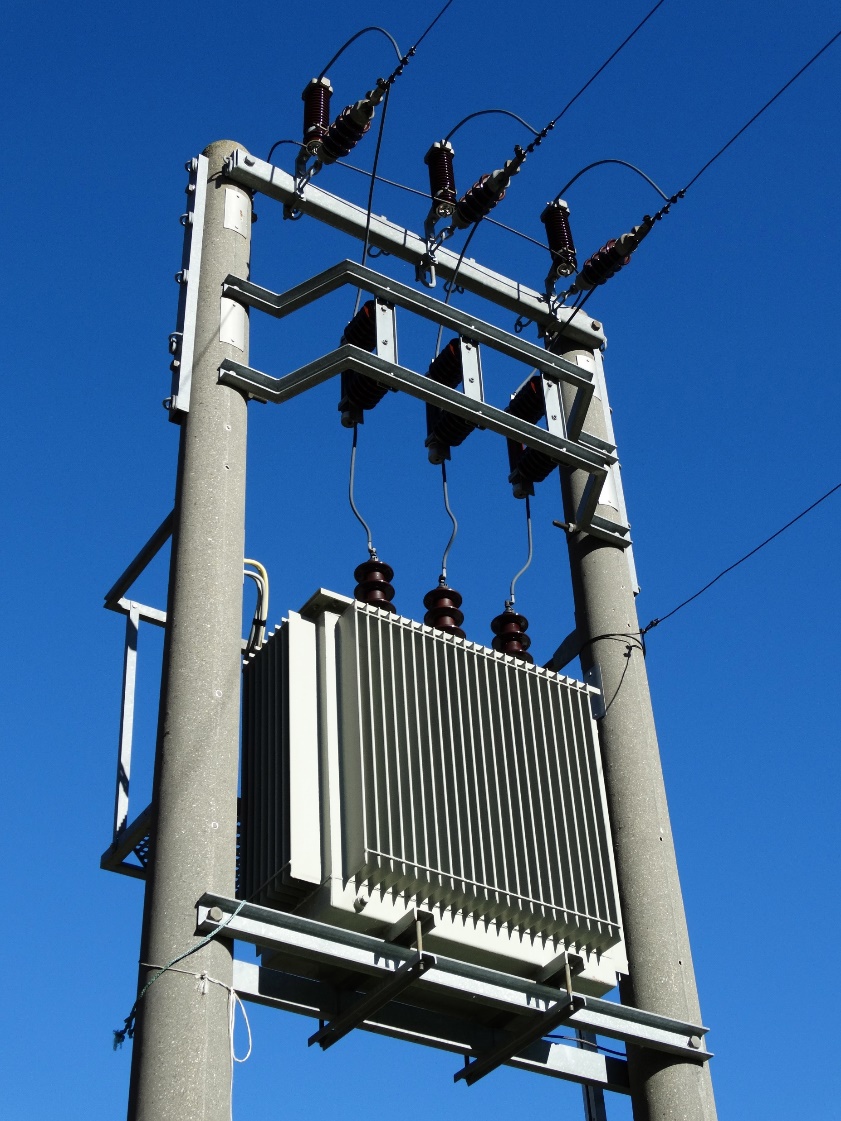 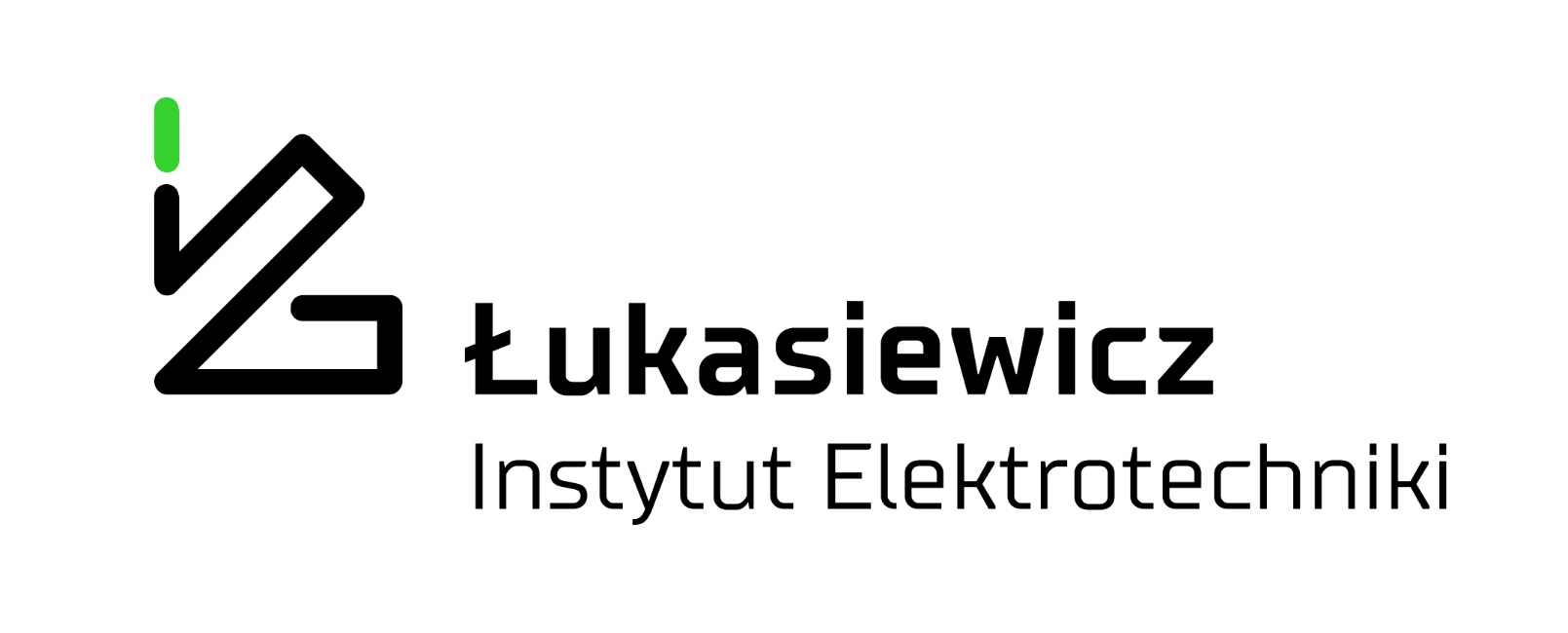 ELEKTROMOBILNOŚĆ I TRANSPORT ELEKTRYCZNY
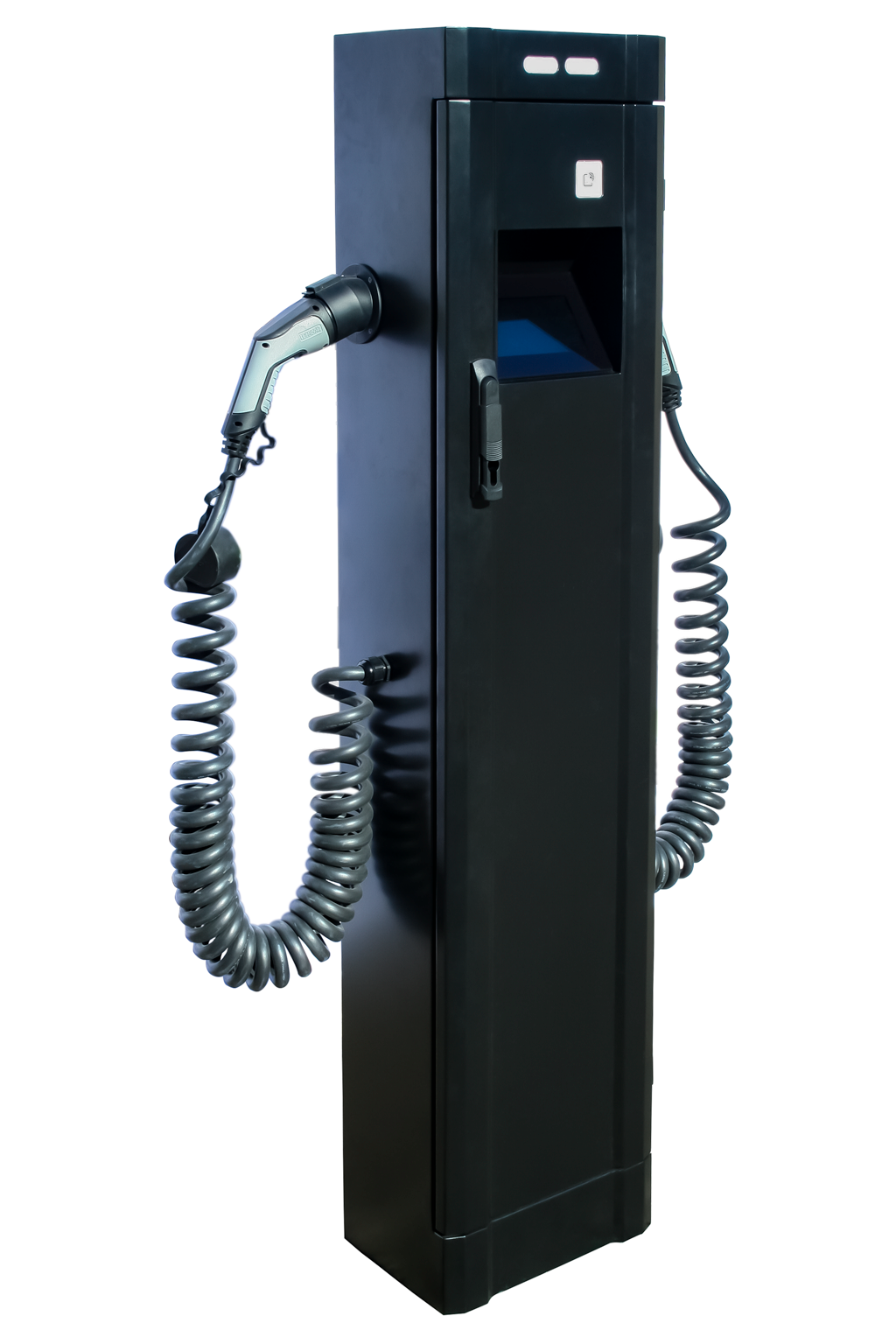 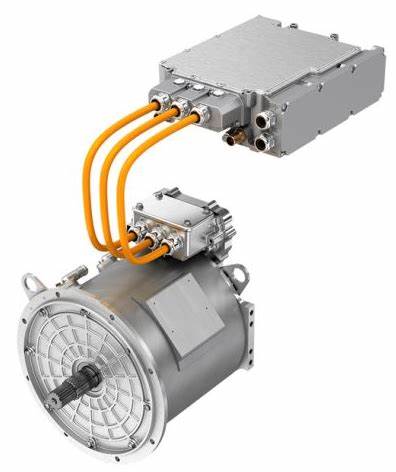 Systemy ładowania

Układy napędowe

Systemy zasilania
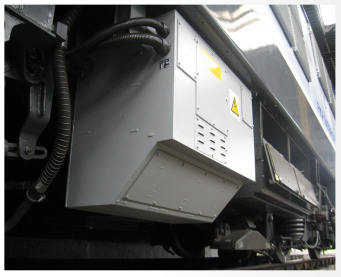 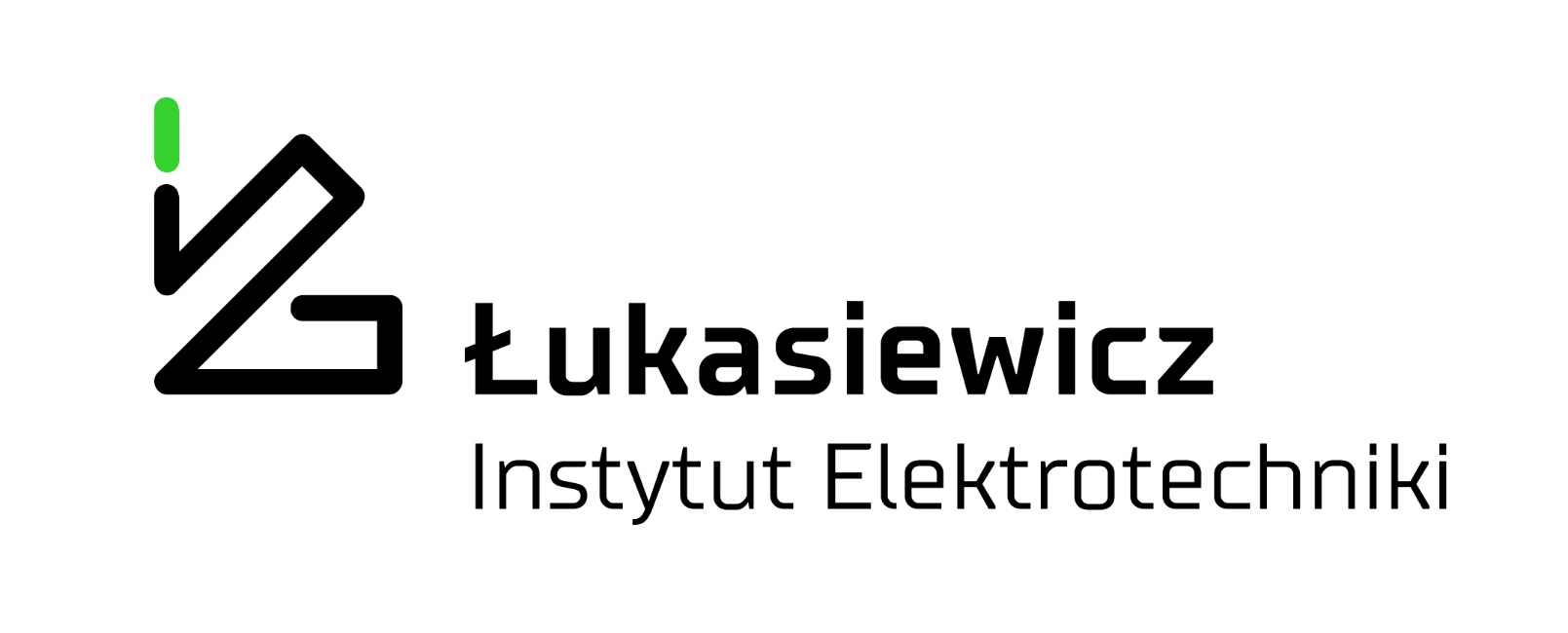 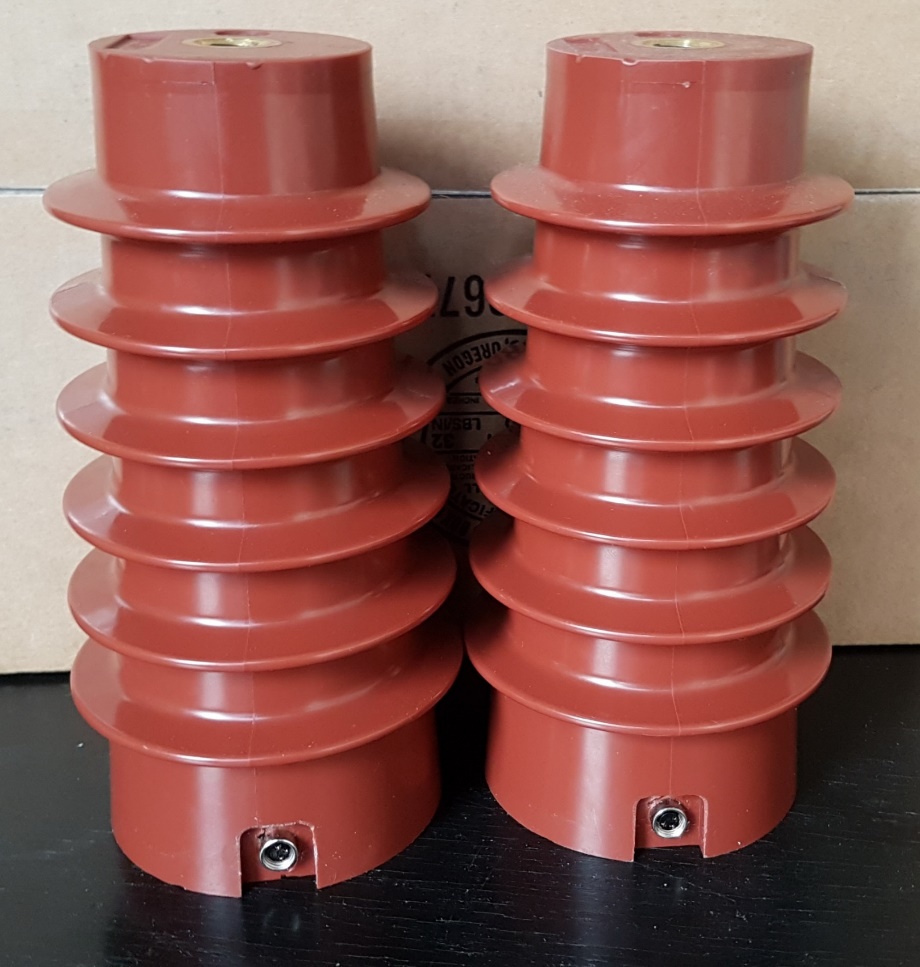 ELEKTROENERGETYKA
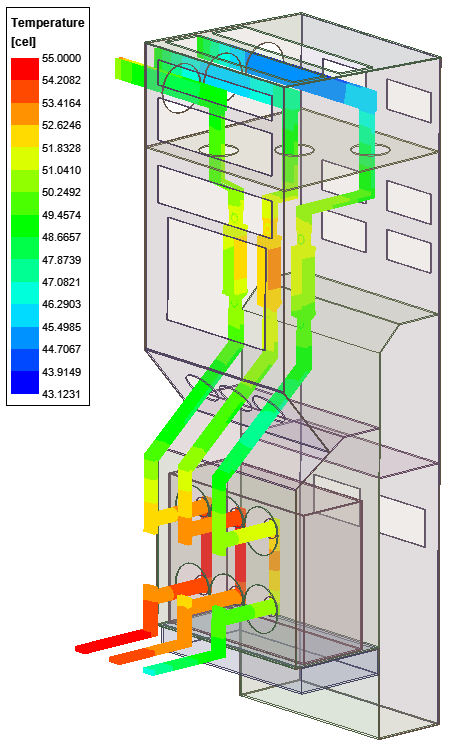 Aparatura pomiarowa SN

Aparatura rozdzielcza WN i SN

Wyłączniki SN
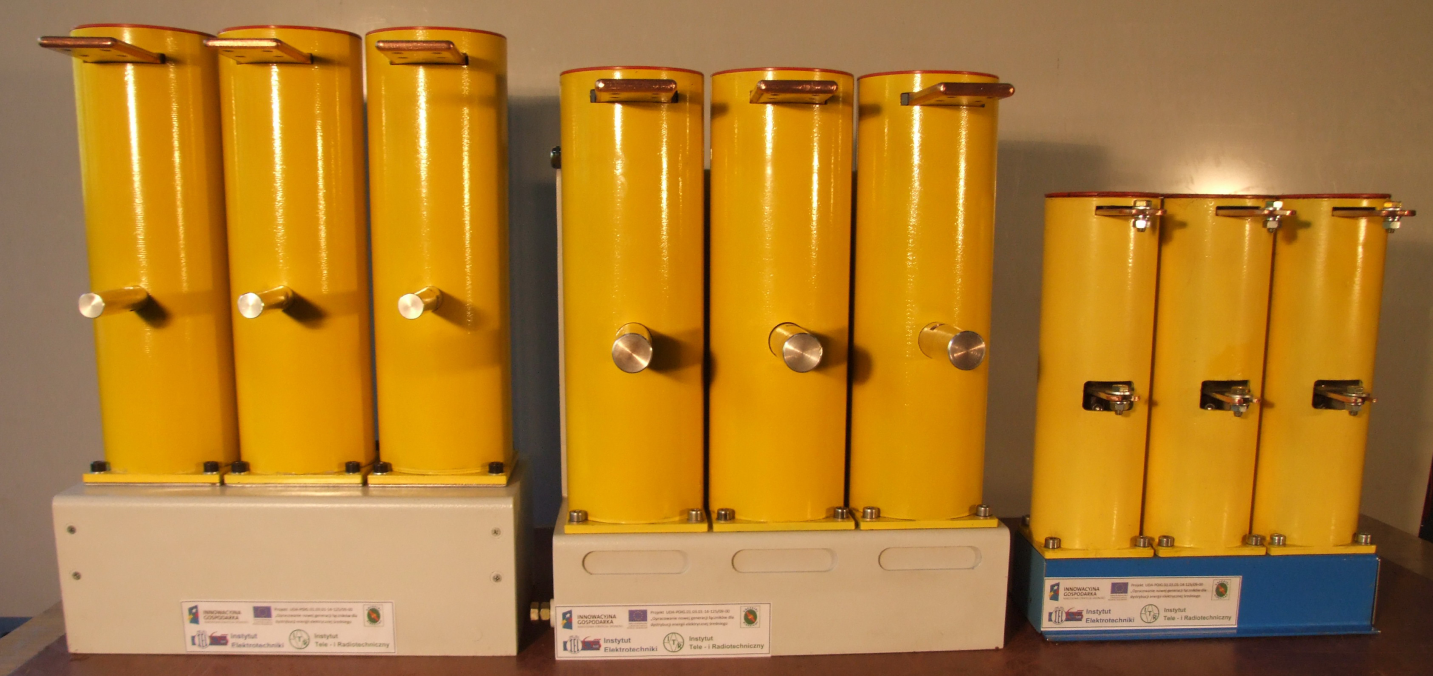 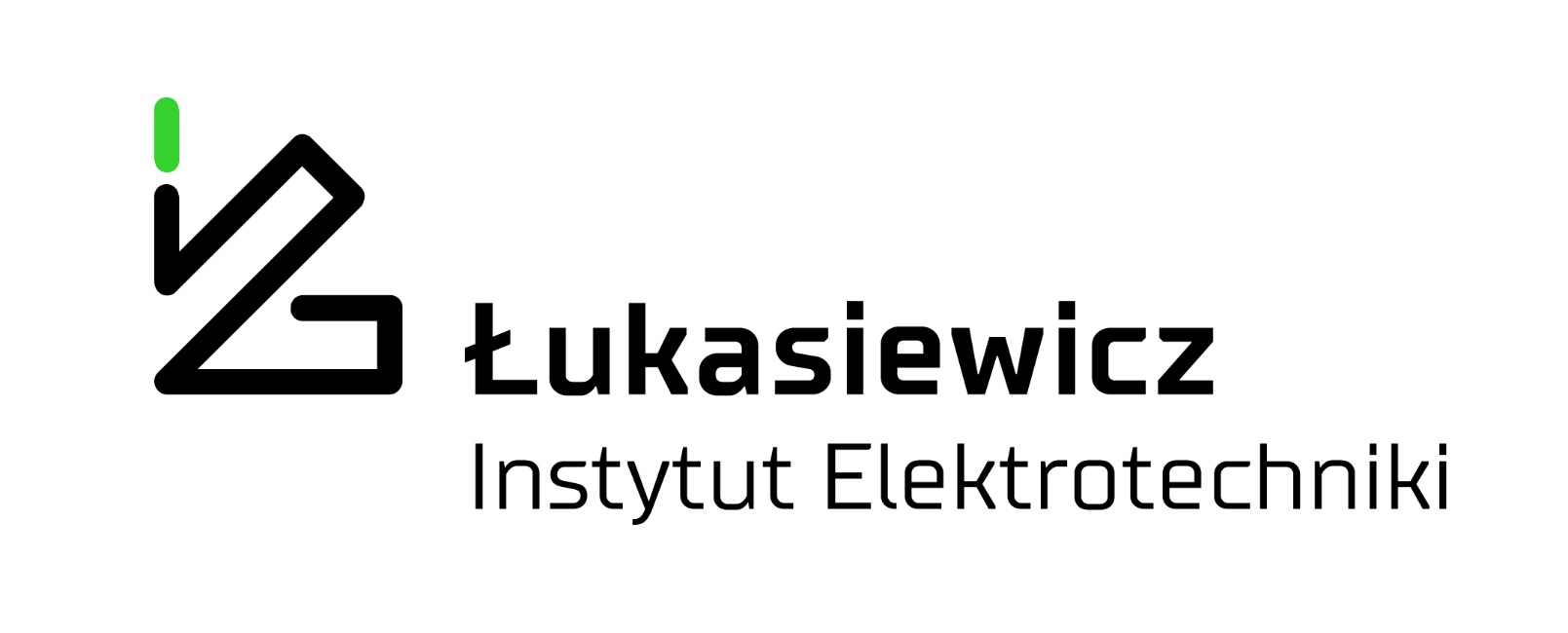 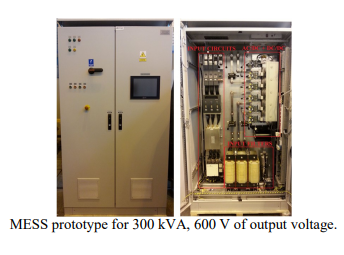 ELEKTROENERGETYKA
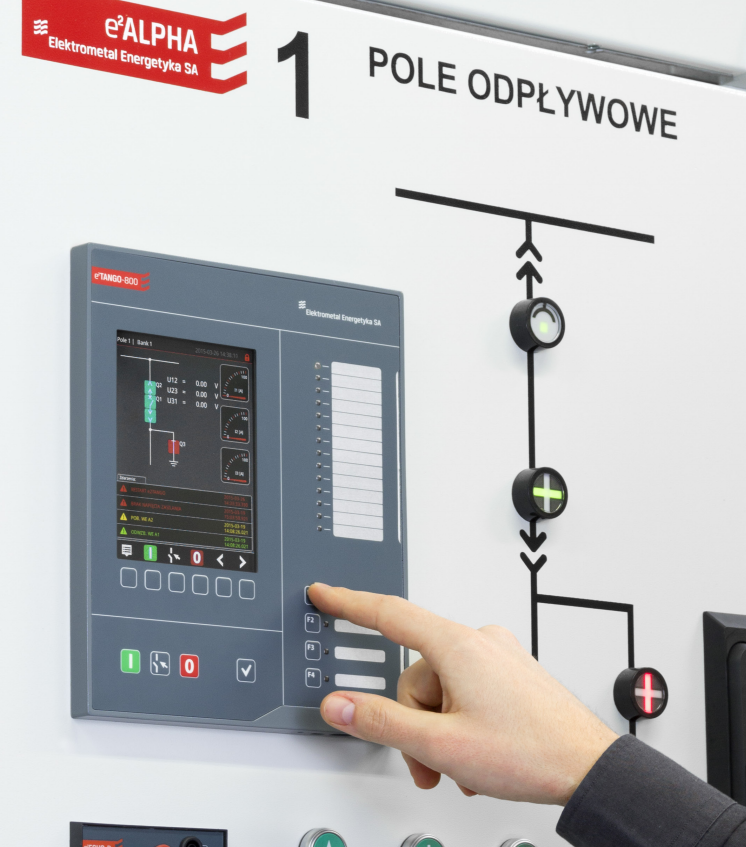 Systemy zasilania

Magazyny energii

Systemy zarządzania
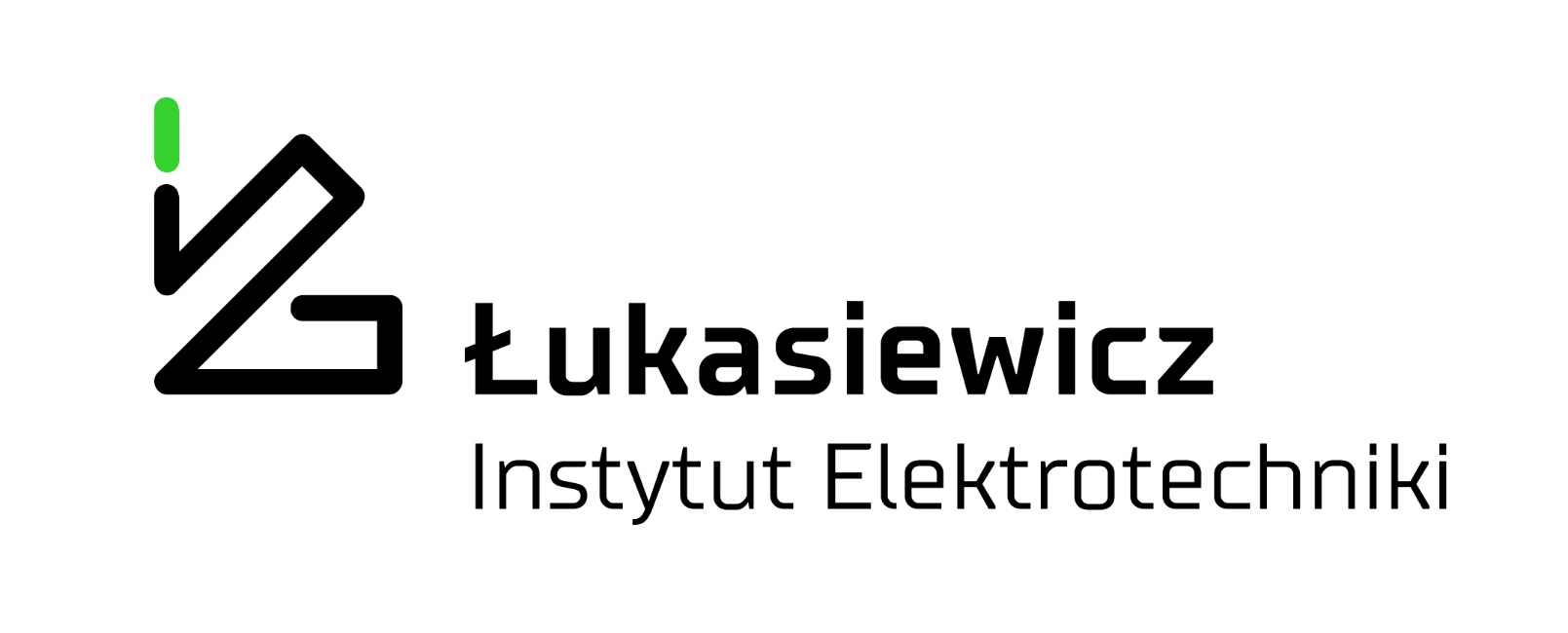 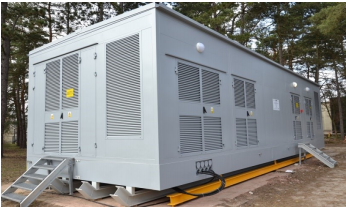 INŻYNIERIA ELEKTRYCZNA
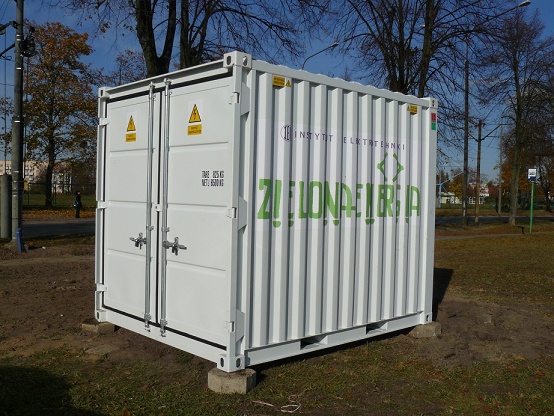 Systemy zasilania dużej mocy

Magazyny energii

Trakcyjne systemy zasilania
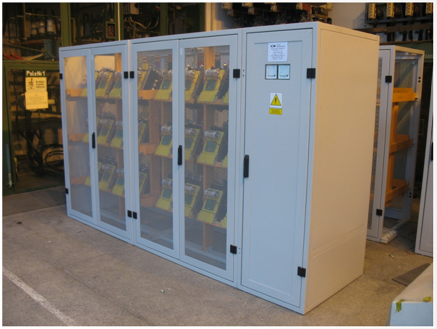 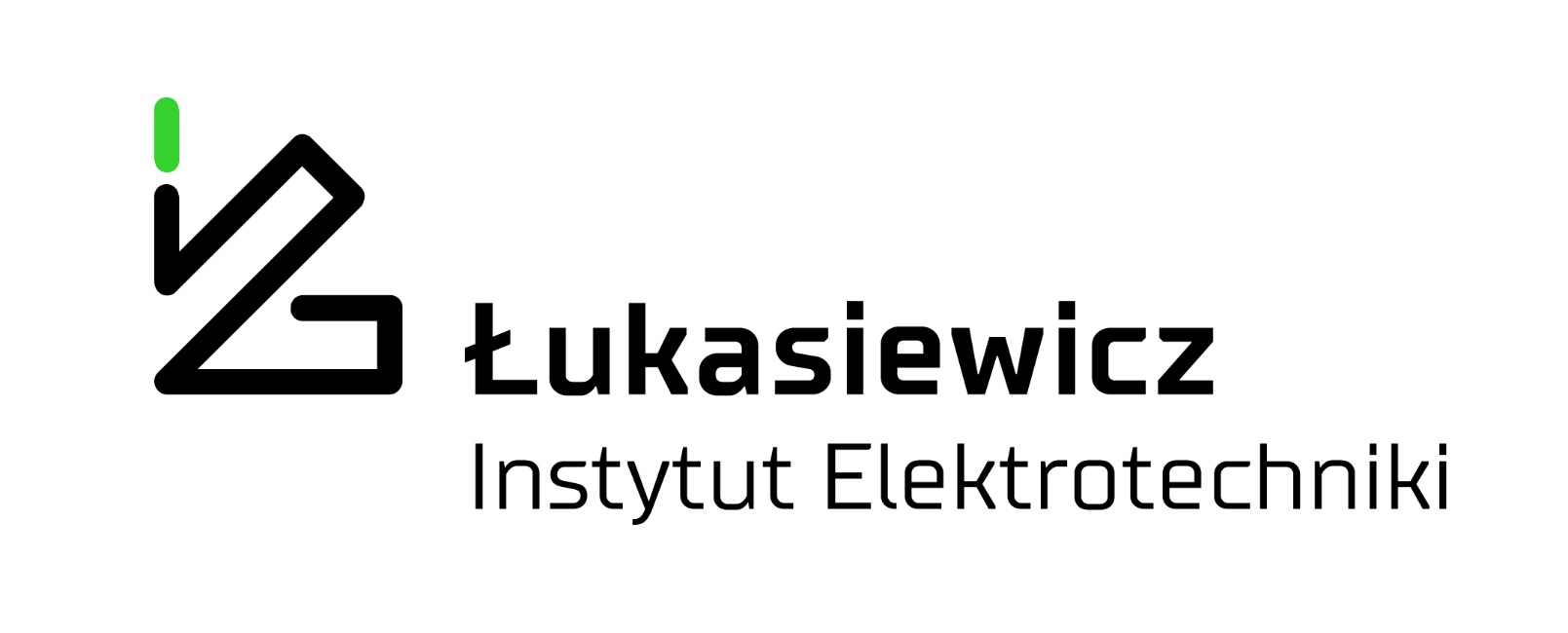 INŻYNIERIA MATERIAŁOWA
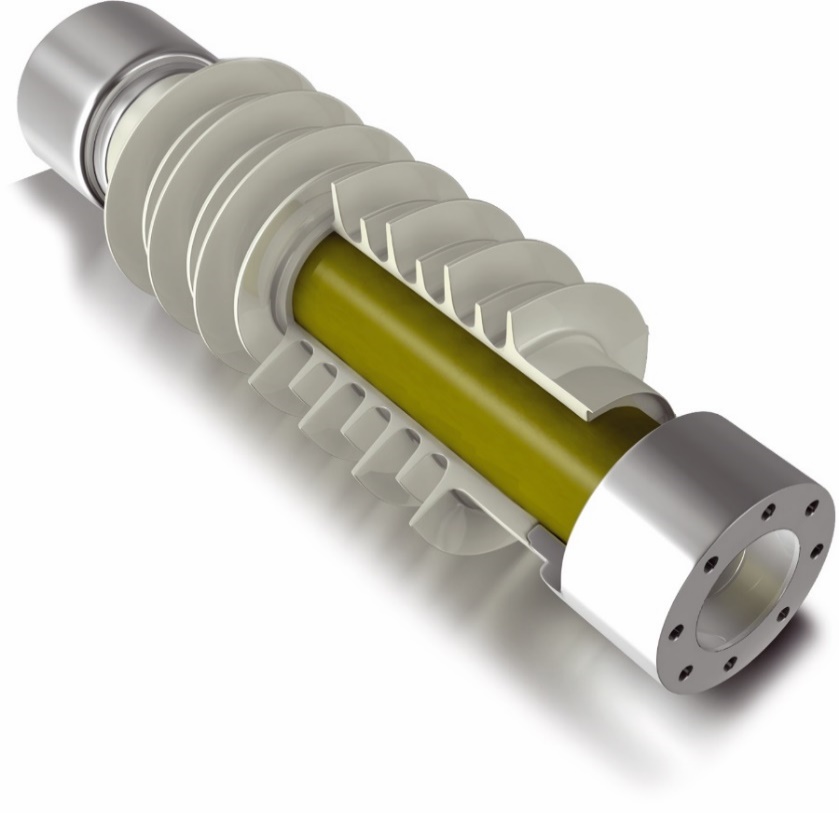 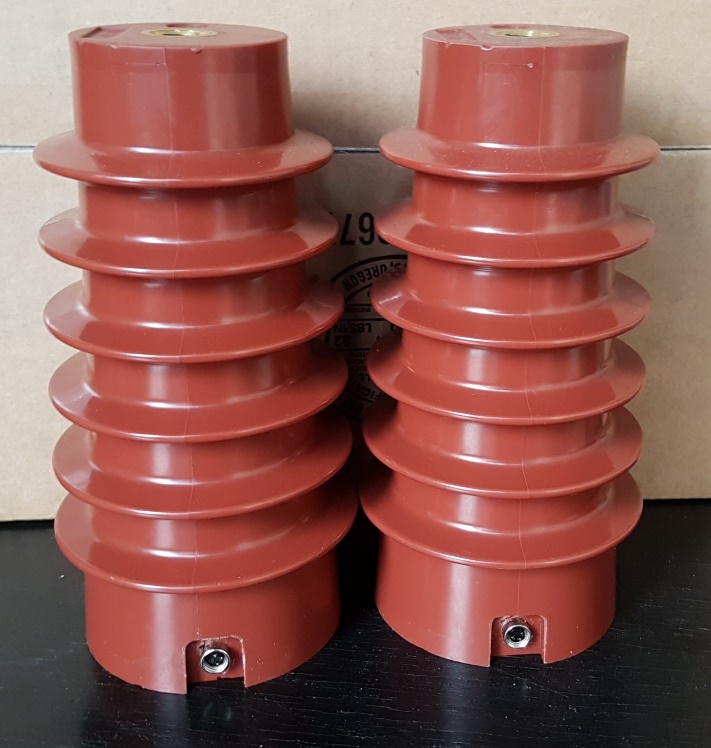 Izolatory osłonowe

Izolatory wsporcze

Recykling, Przewody grzejne, Koszulki izolacyjne
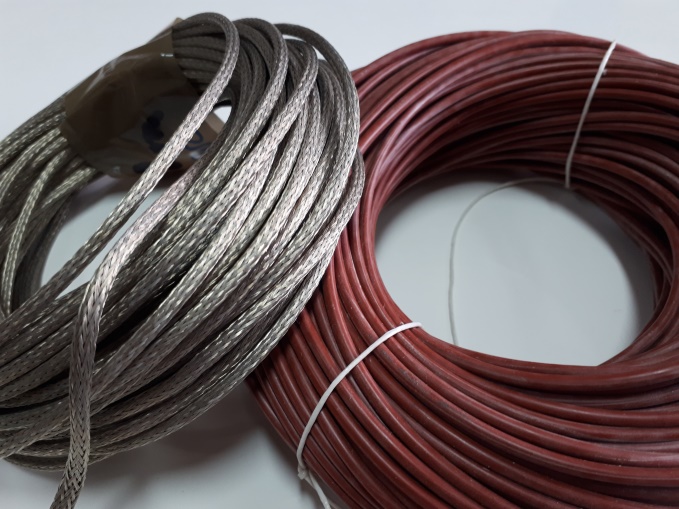 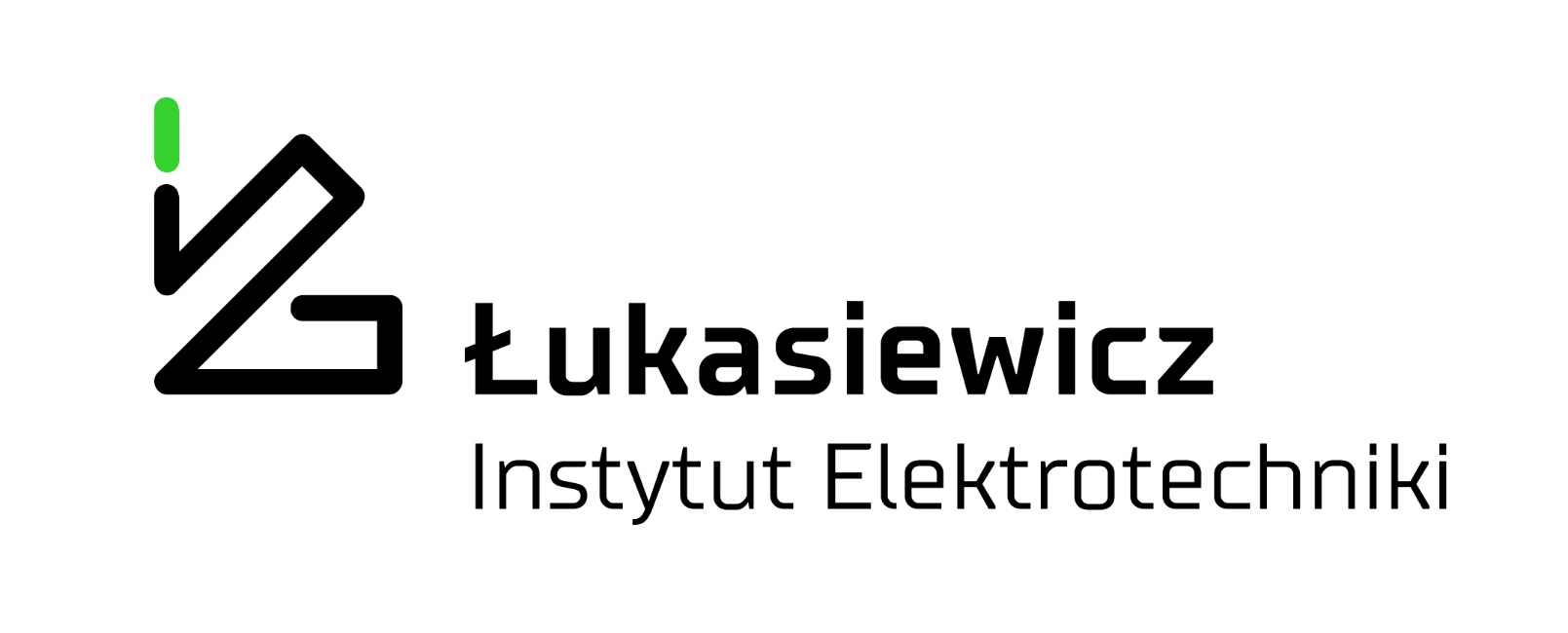 BADANIA I CERTYFIKACJA
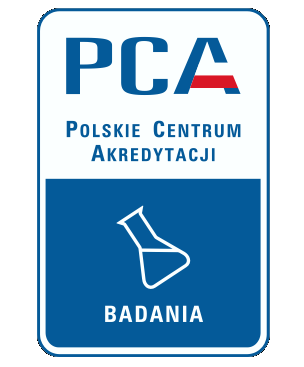 konstrukcje urządzeń oraz rozdzielnic niskiego napięcia pod kątem bezpieczeństwa eksploatacji, warunków pracy, 
 urządzenia elektryczne zarówno przemysłowe,      jak i powszechnego użytku.
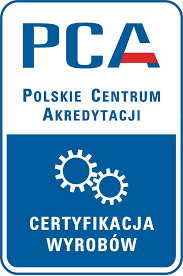 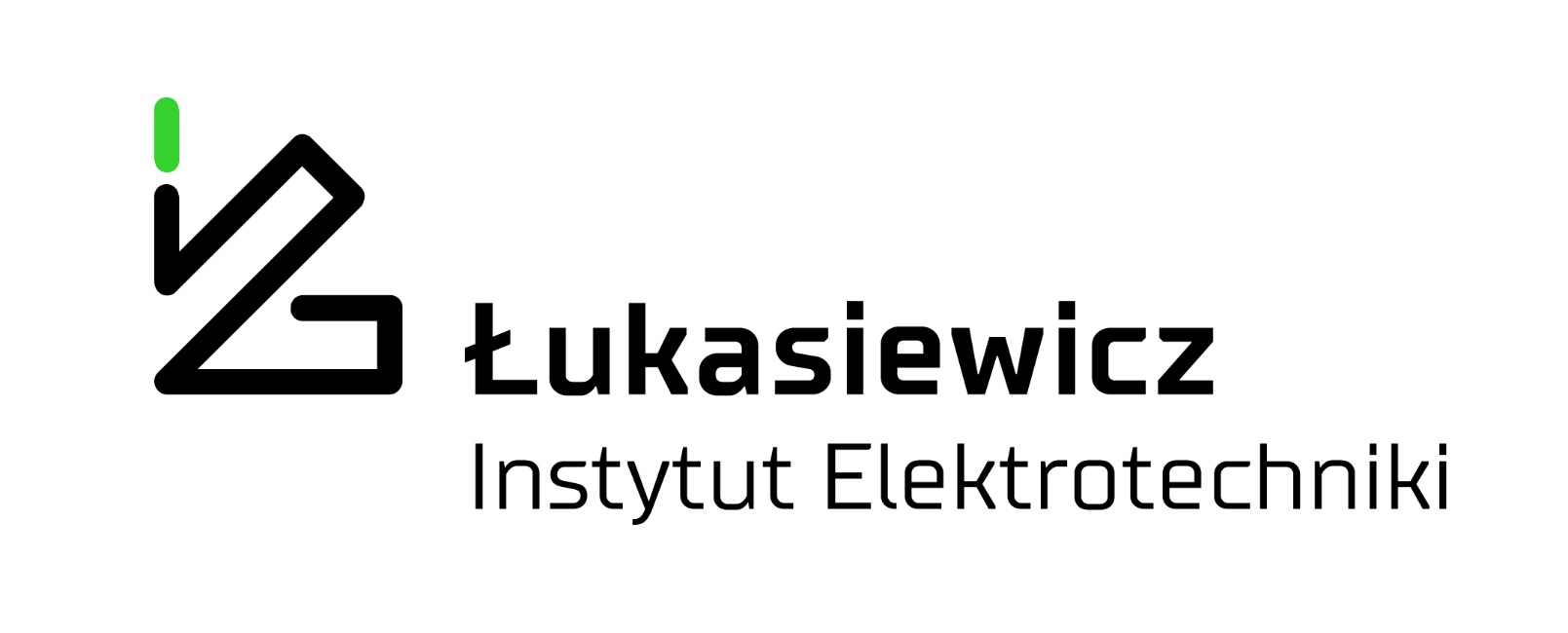 SYSTEMY ZARZĄDZANIA ENERGIĄ
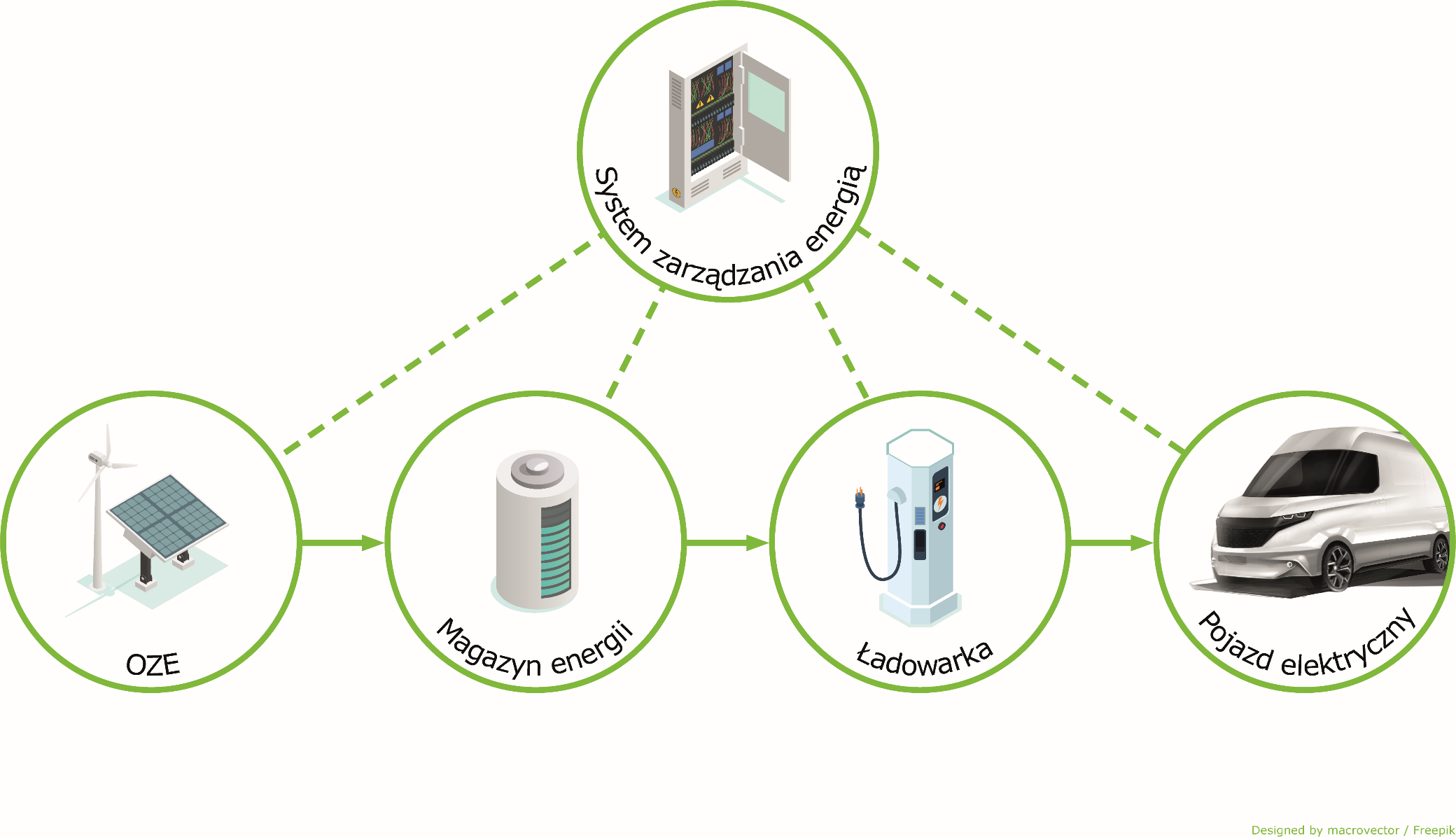 Opracowanie innowacyjnych systemów z wykorzystaniem odnawialnych źródeł energii wraz z systemem zarządzania oraz jego elementami składowymi takimi jak magazyny elektryczne i wodorowe, jest jednym z głównych zagadnień realizowanych w Instytucie.
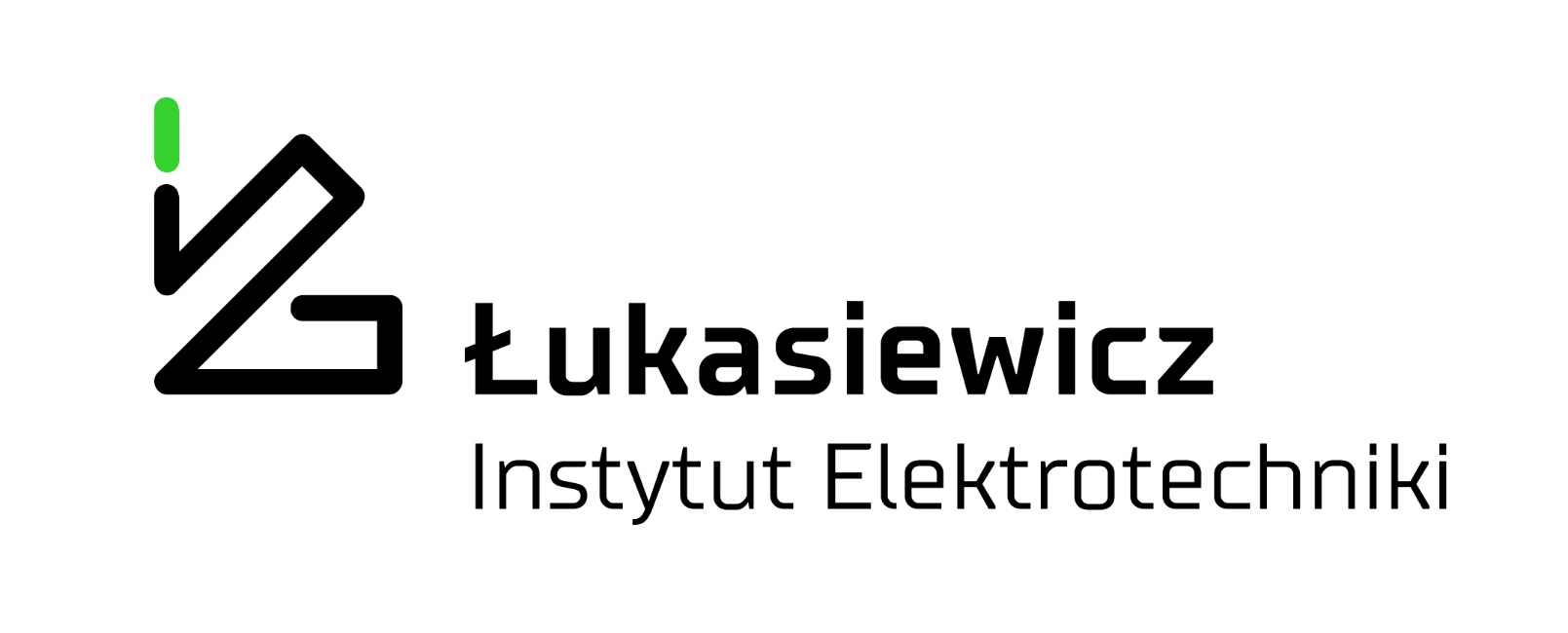 MODUŁOWY MAGAZYN ENERGII
Przeznaczony do współpracy z instalacjami fotowoltaicznym oraz jako bezprzerwowy system zasilani (UPS). 
Budowa modułowa umożliwia dostosowanie parametrów magazynu energii do potrzeb dowolnego przedsiębiorstwa oraz gospodarstwa domowego
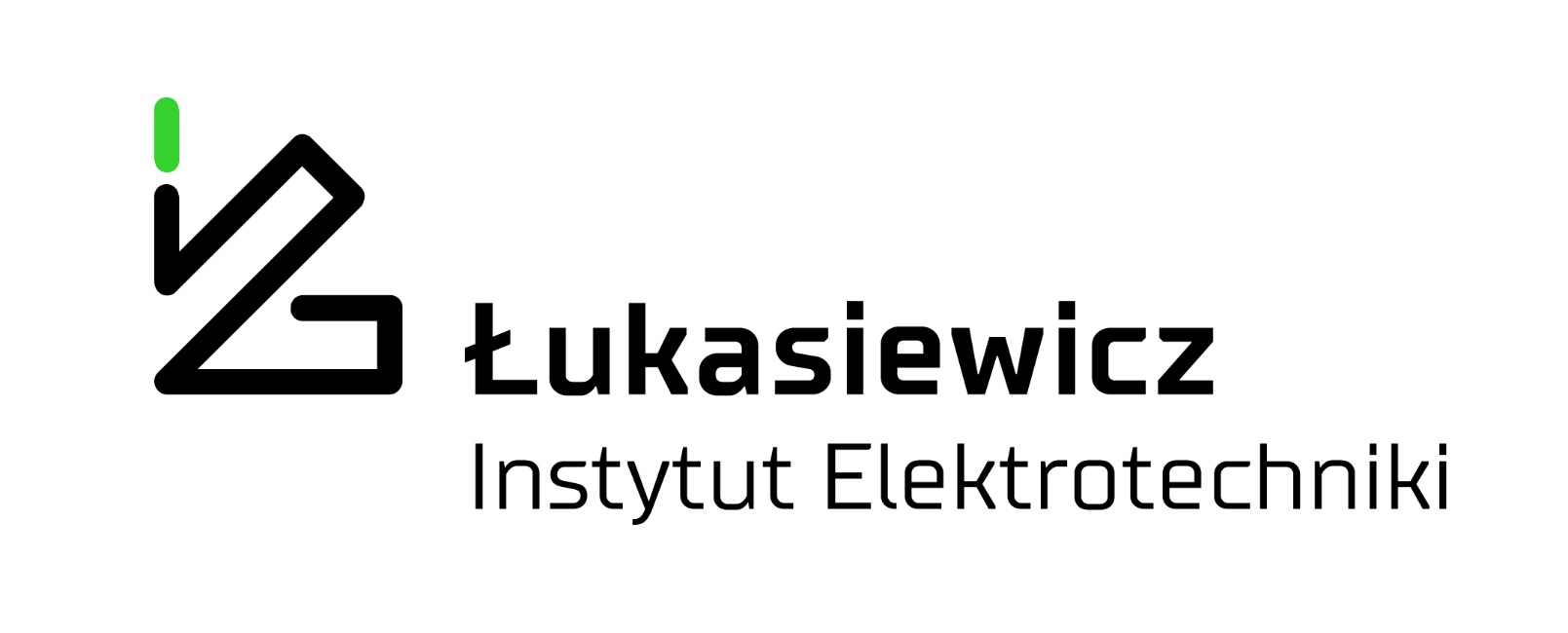 MAGAZYNOWANIE ENERGII ELEKTRYCZNEJ ZE ŹRÓDEŁ OZE
Energia promieniowania słonecznego, siła wiatru, i wody są źródłami energii.

My przekształcamy ją w bardziej uniwersalną formę - elektryczność.
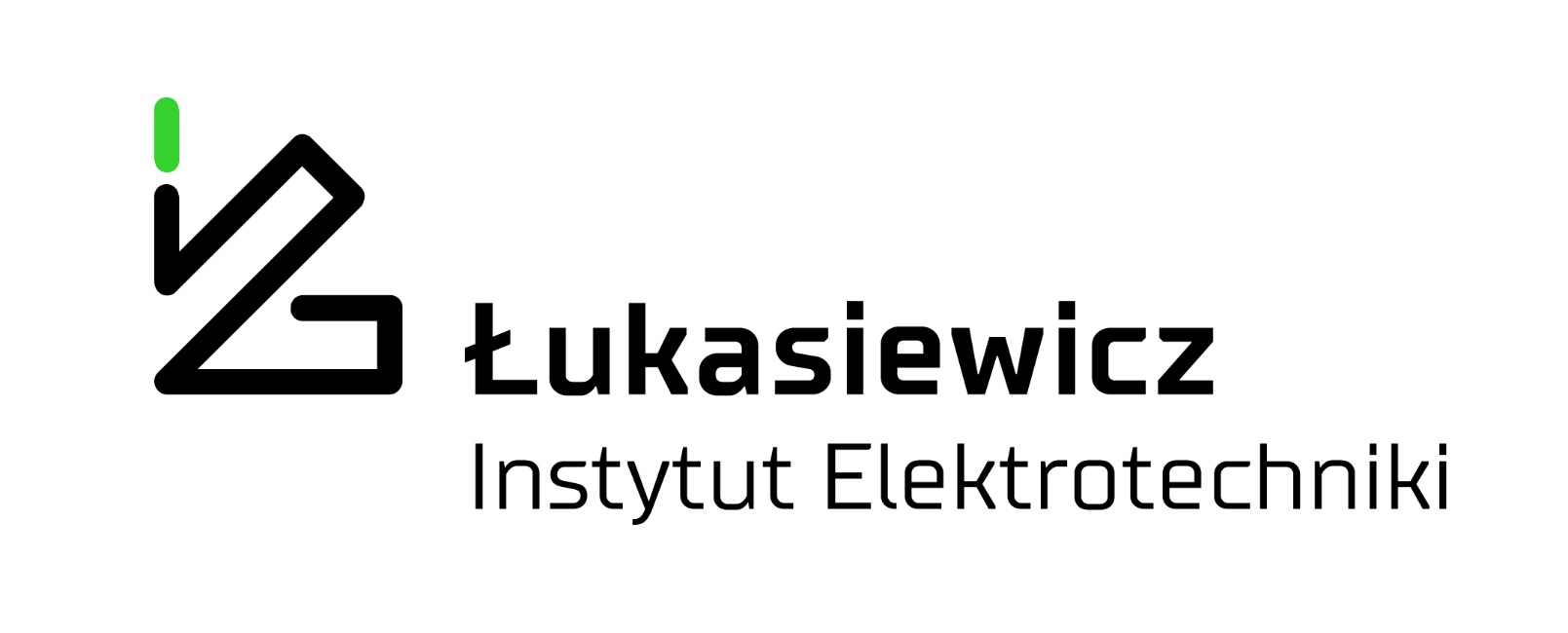 Inteligentne miasta energii (SMART CITY)
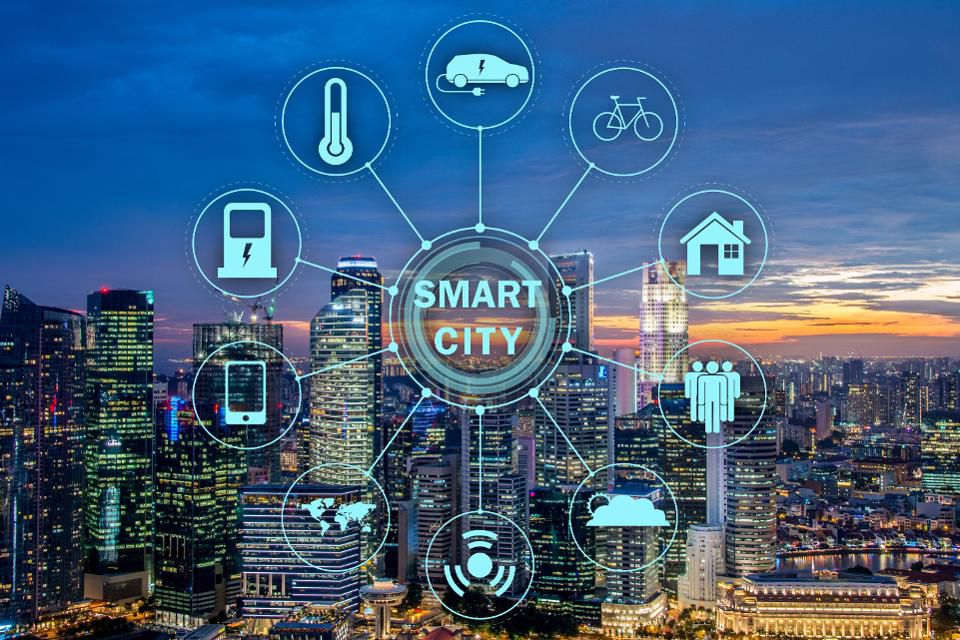 Odnawialne źródła energii elektrycznej są zależne od warunków środowiskowych, dlatego w celu stabilizacji systemu energetycznego konieczne jest zastosowanie specjalnych magazynów energii (także wodorowych). 
Dzięki takim rozwiązaniom zwiększamy bezpieczeństwo energetyczne zasilanych odbiorników i urządzeń elektrycznych.
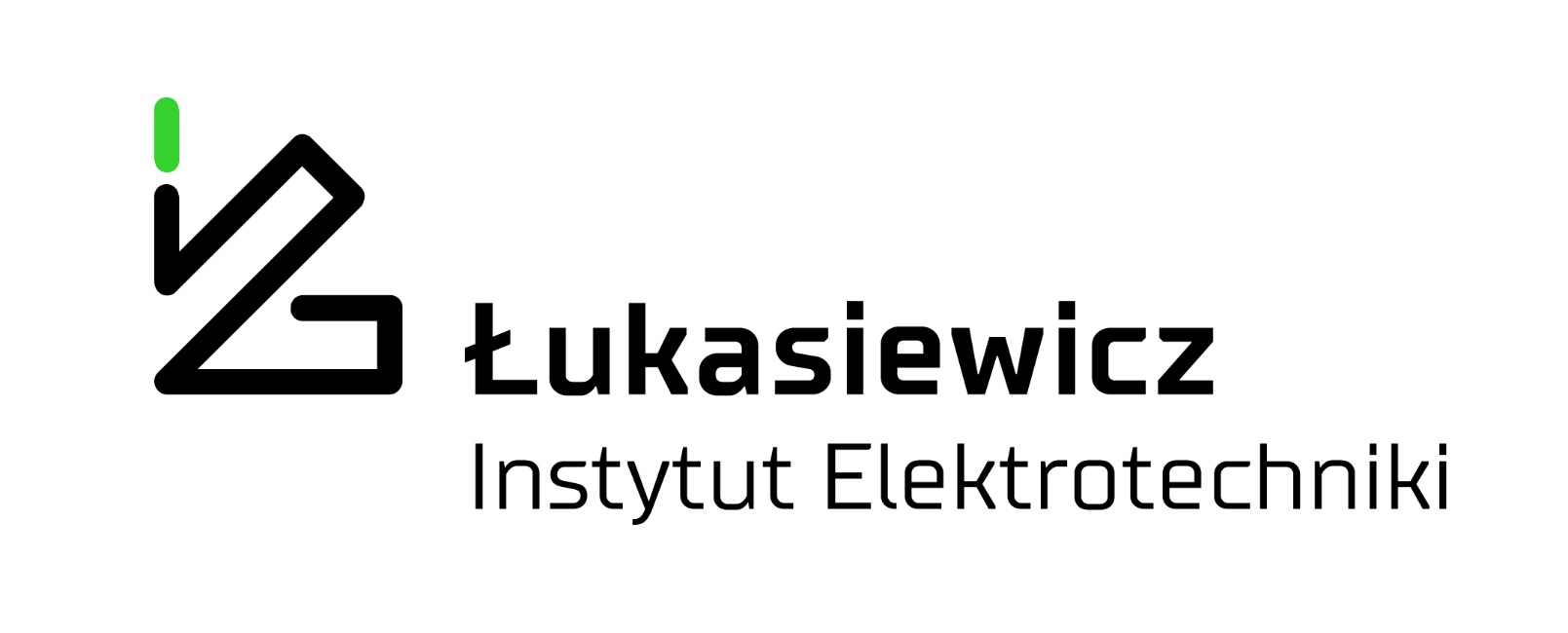 Dziękuję za uwagę
www.iel.lukasiewicz.gov.pl